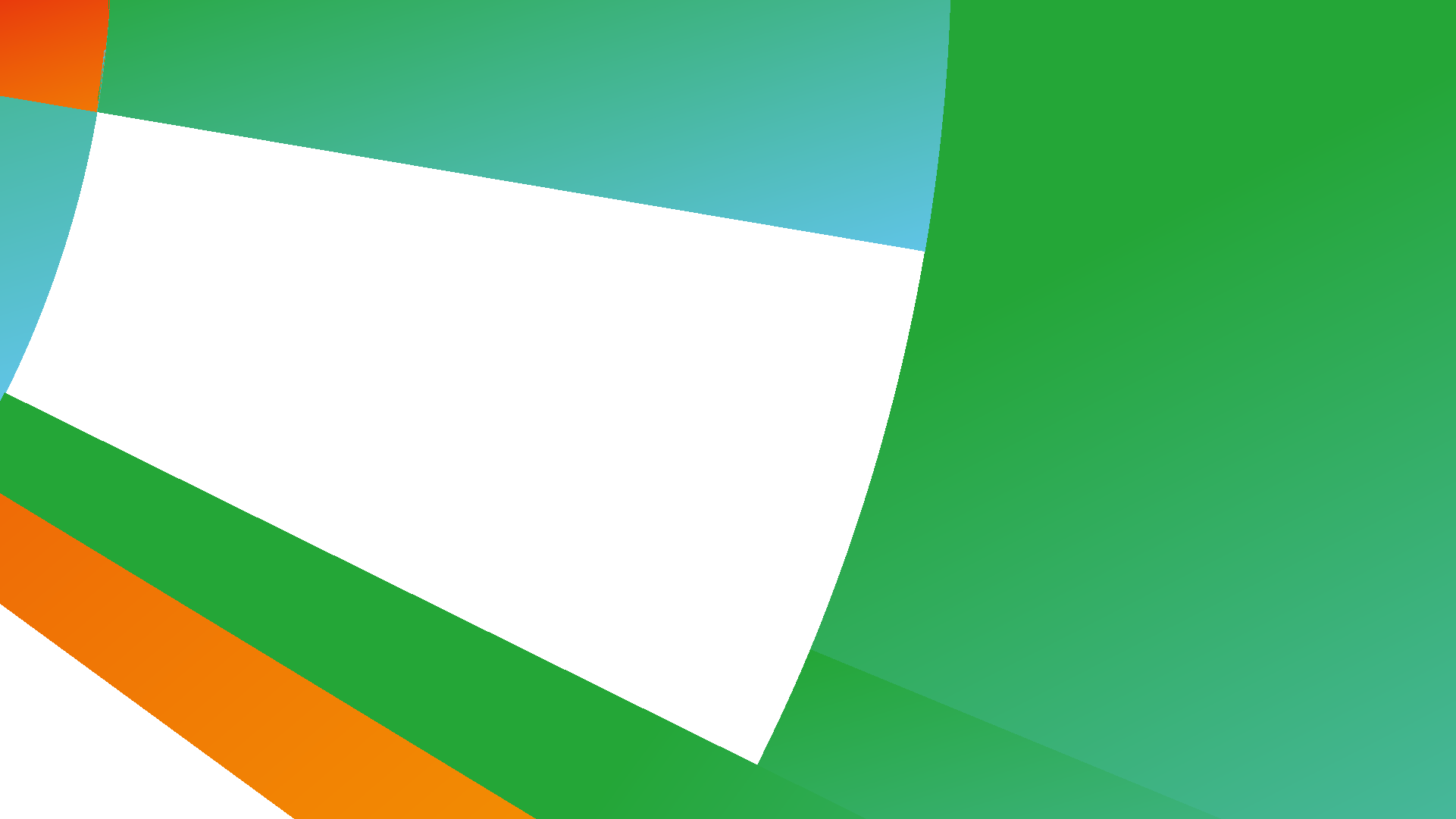 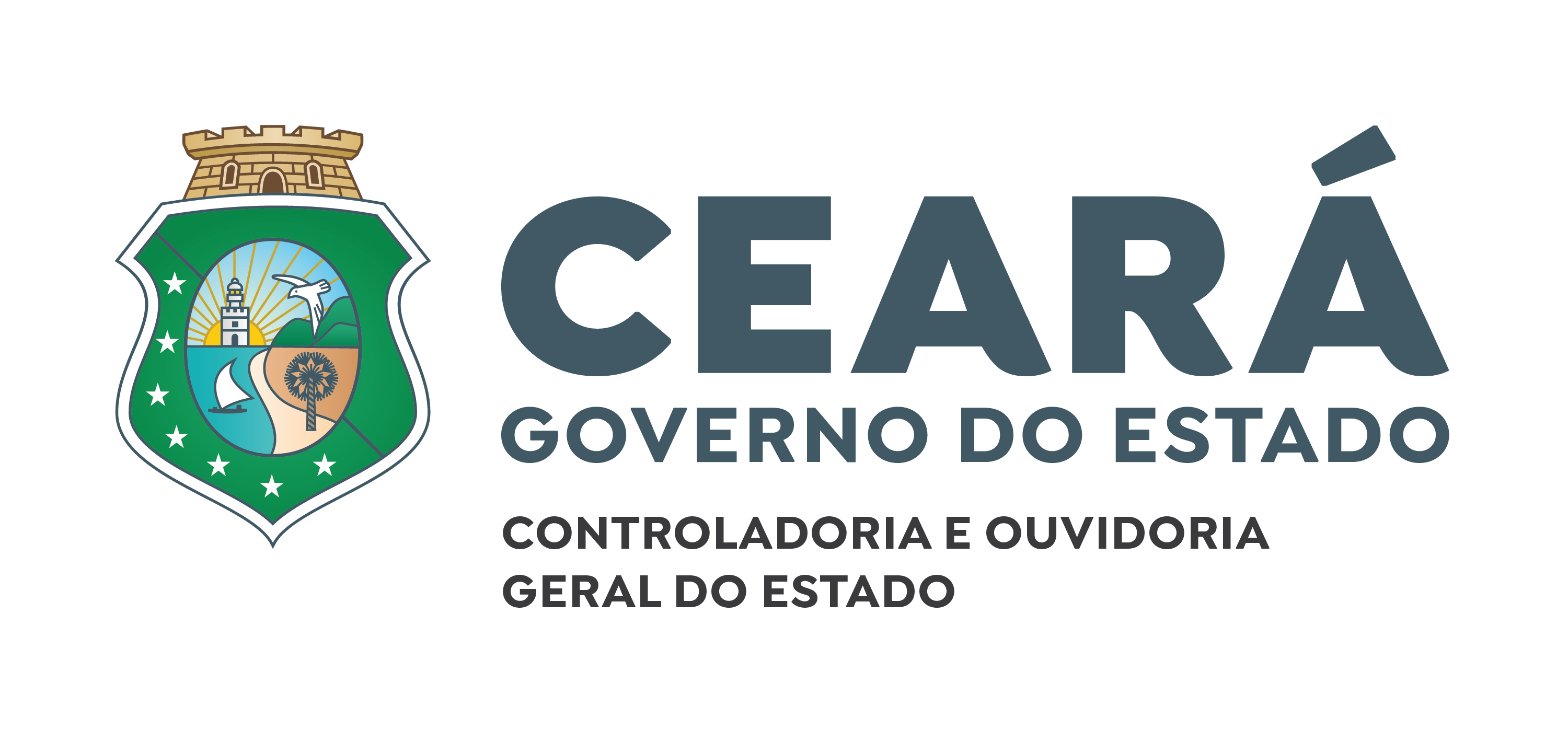 IMPLEMENTAÇÃO DO PROGRAMA DE INTEGRIDADE NA ADMINISTRAÇÃO PÚBLICA ESTADUAL
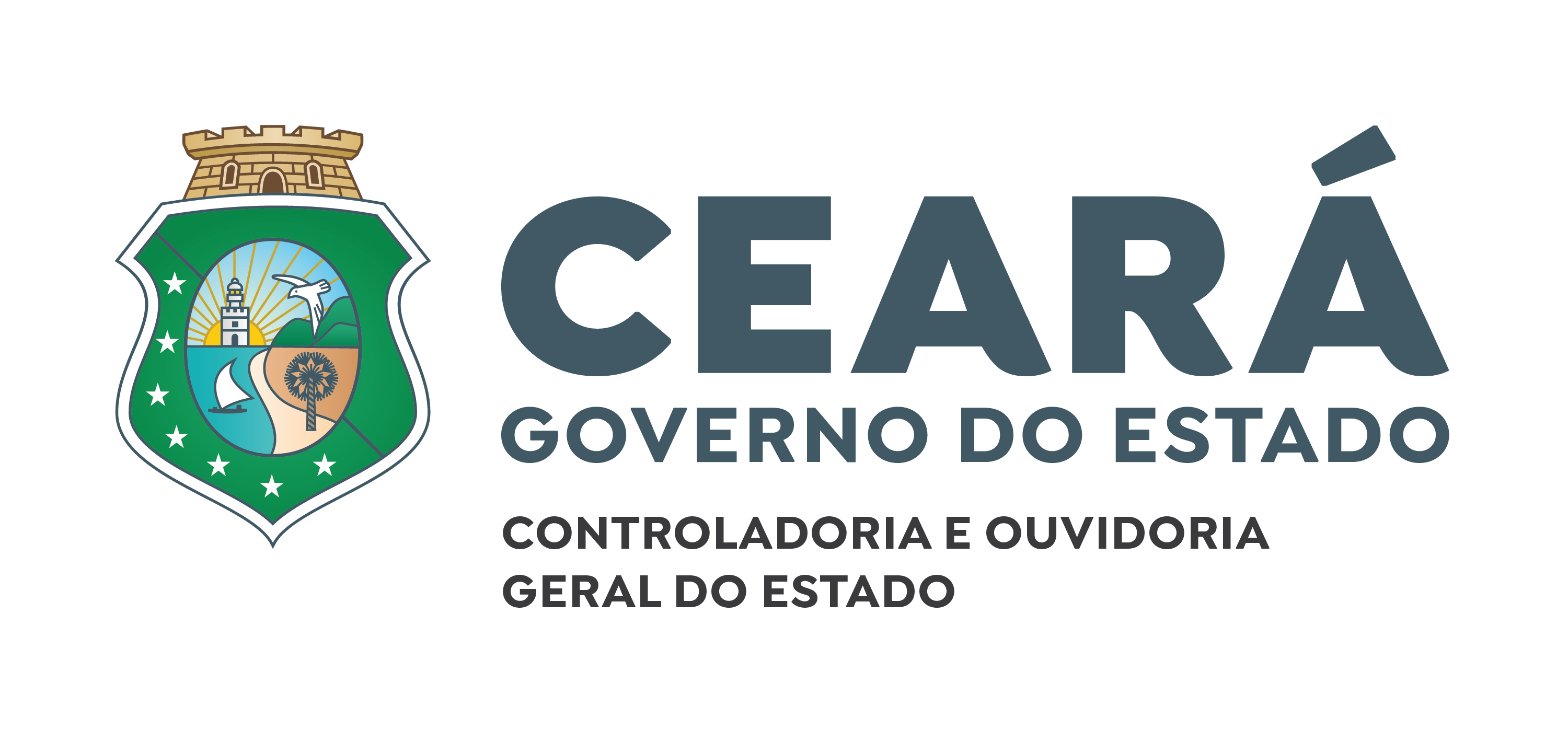 CONTEXTO
Casos de corrupção no Brasil
Agenda 2030 – ODS/ONU
Programa de Integridade
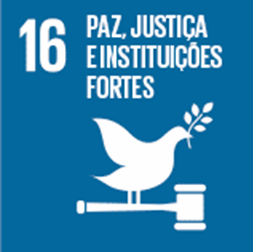 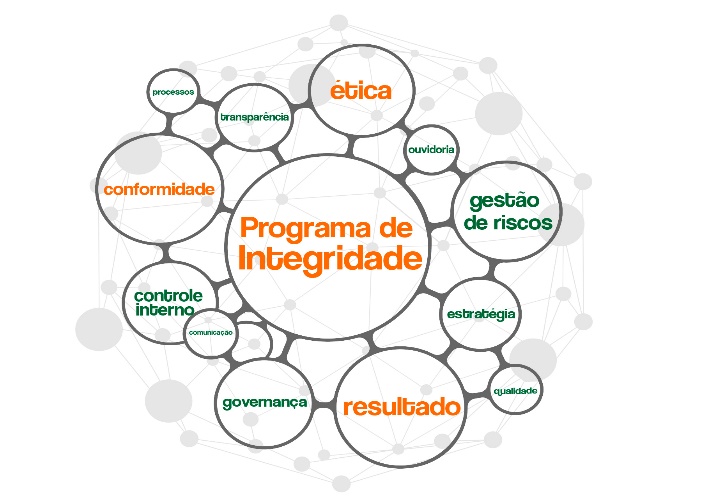 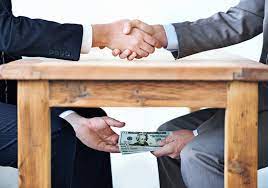 Reduzir a corrupção e o suborno
 Instituições eficazes e transparentes
 Tomada de decisão responsiva, inclusiva, participativa e representativa
 Assegurar o acesso à informação
Lei nº 16.717/2018
Decreto nº 34.814/2022
 Portaria CGE nº 74/2020
 Integração de mecanismos organizacionais, com foco na gestão de riscos e nos controles internos
Mensalão tucano;
Jorgina de Freitas;
Banco Marka;
Juiz Lalau e o TRT-SP;
Lava Jato.
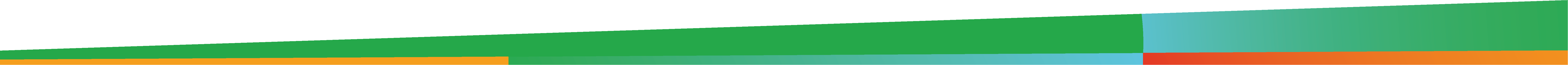 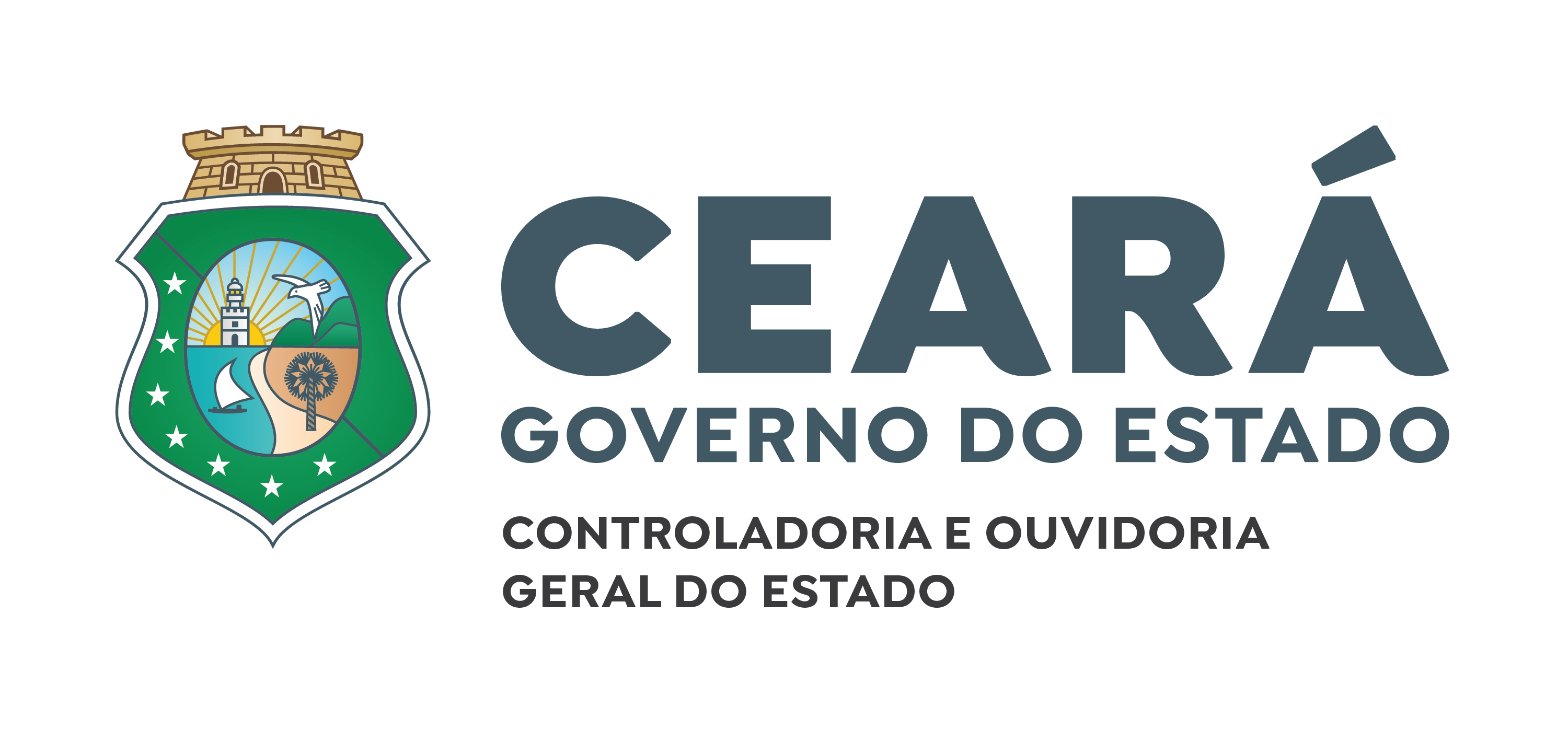 O QUE É O PROGRAMA DE INTEGRIDADE DO PODER EXECUTIVO ESTADUAL?
Consiste na integração de mecanismos organizacionais e de gestão, com foco na gestão de riscos e nos controles internos.

(Lei nº 16.717, de 21 de dezembro de 2018)
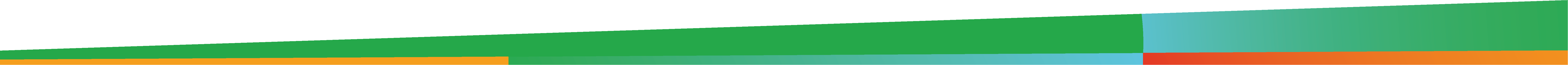 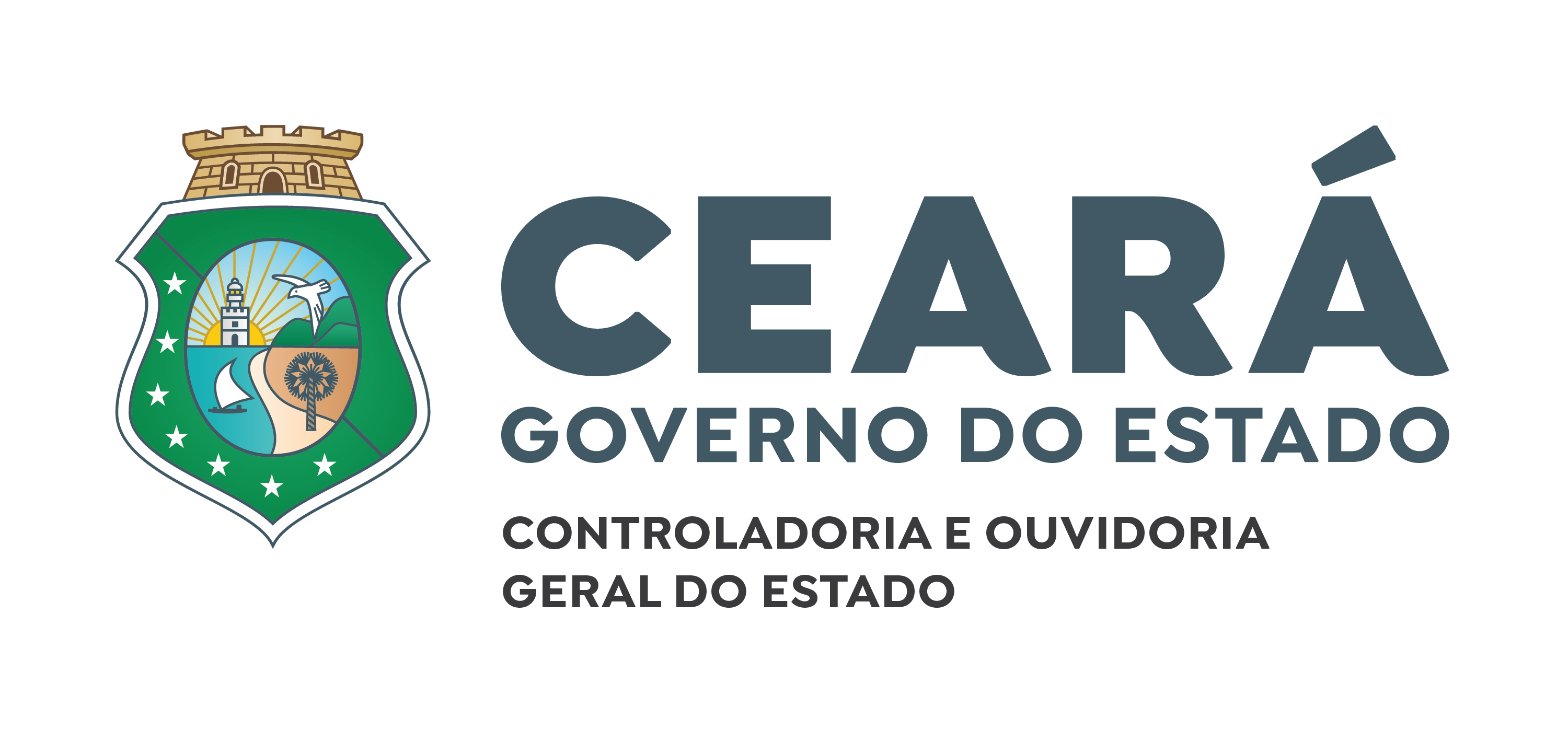 OBJETIVO DO PROGRAMA DE INTEGRIDADE DO PODER EXECUTIVO ESTADUAL
Fortalecer e direcionar as instituições públicas para o alcance dos seus objetivos estratégicos e a entrega dos resultados esperados pela população, de forma regular, eficiente, transparente e proba

(Lei nº 16.717, de 21 de dezembro de 2018)
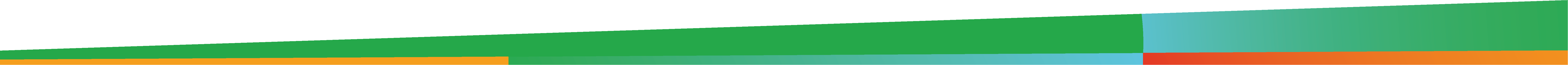 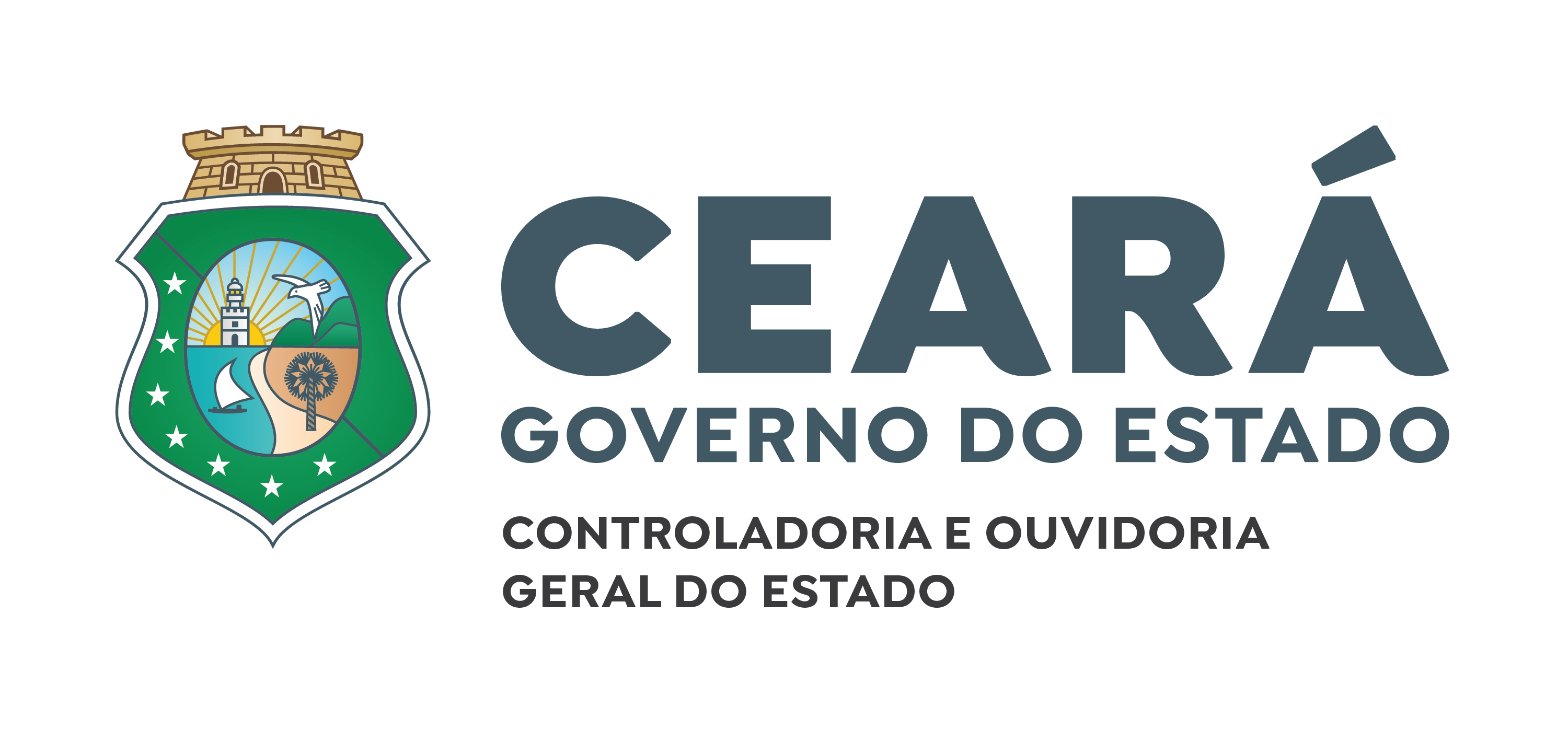 EIXOS DO PROGRAMA DE INTEGRIDADE DO PODER EXECUTIVO ESTADUAL
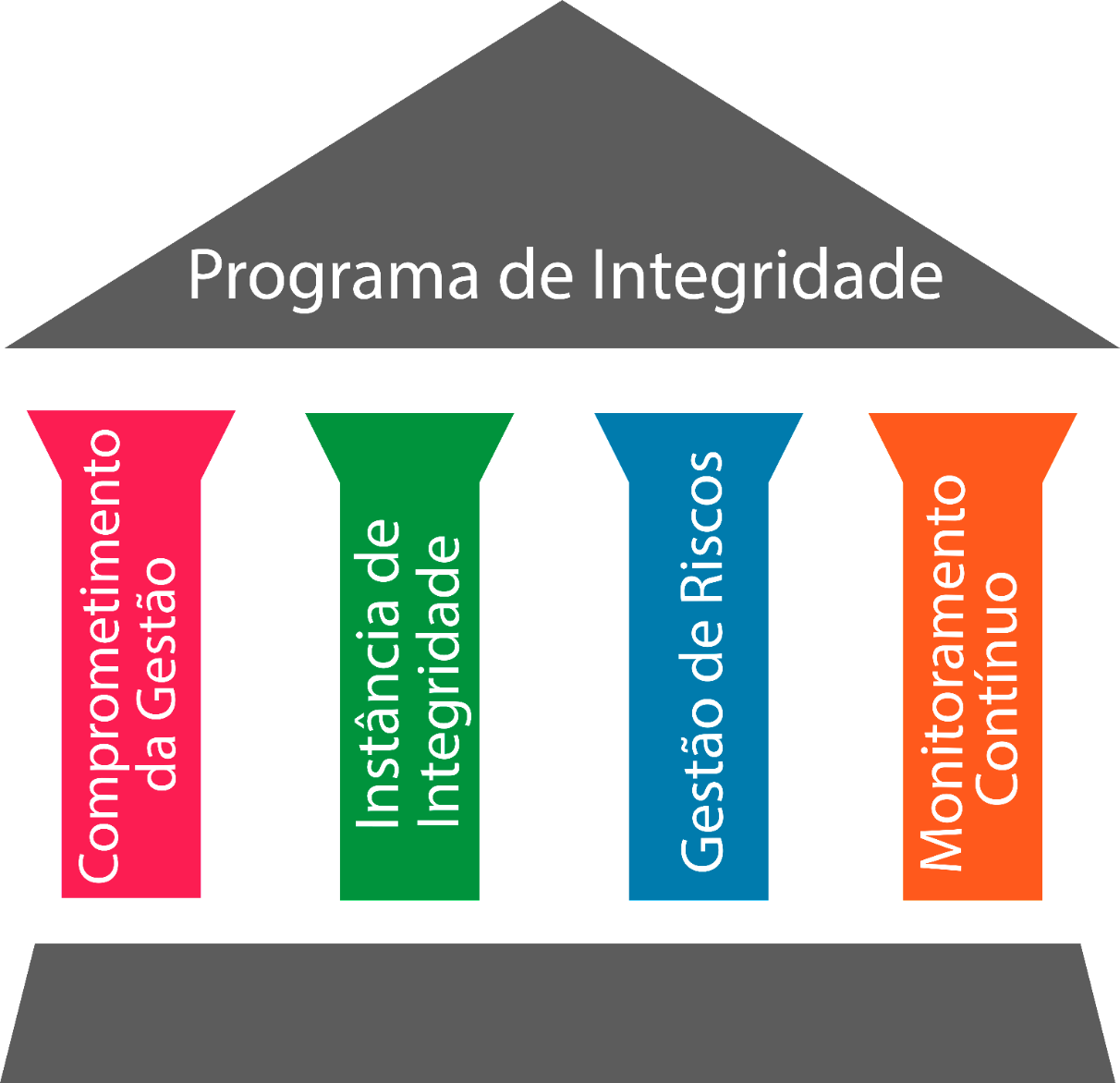 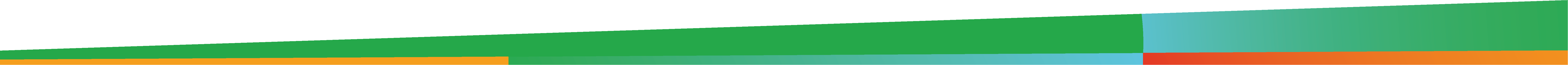 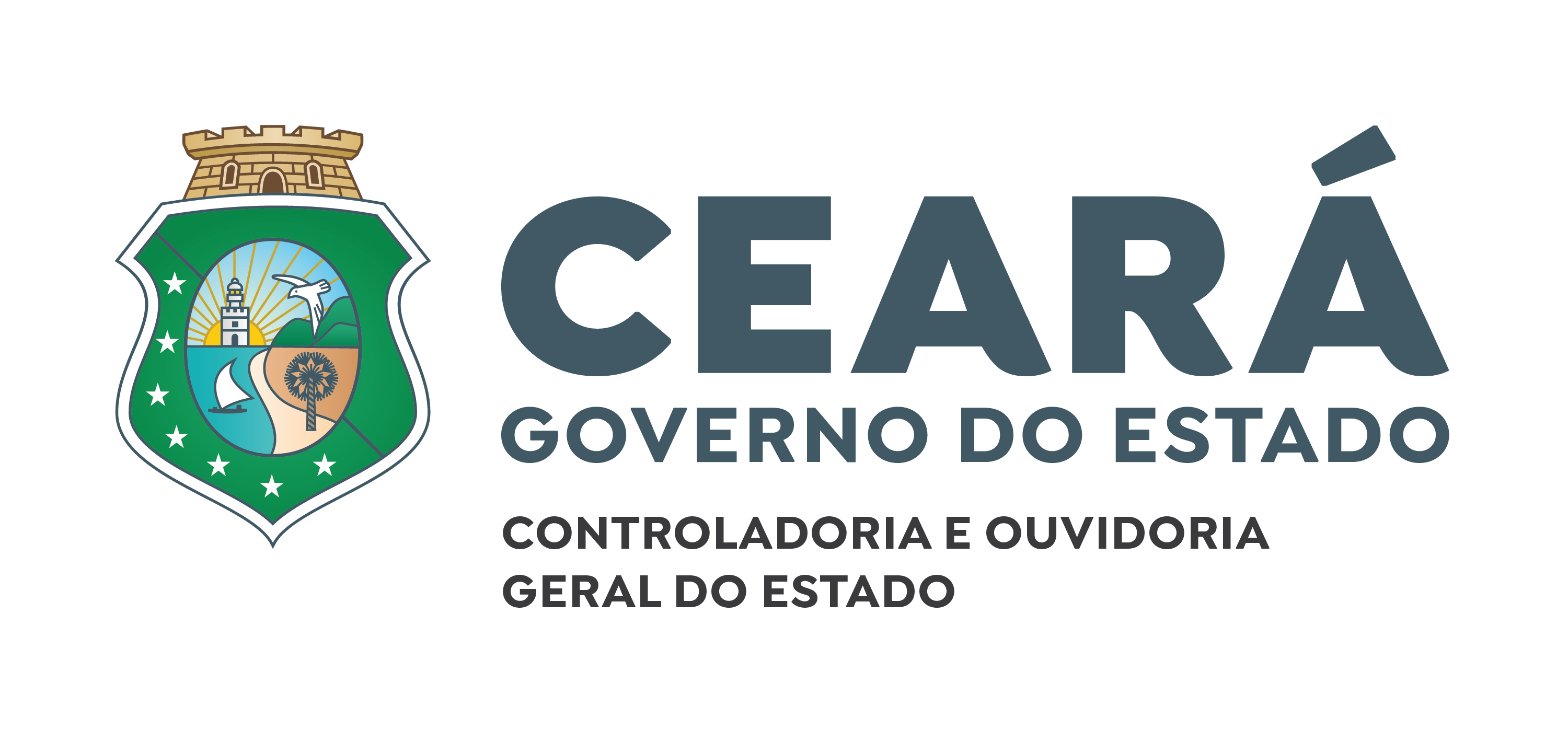 ETAPAS DE IMPLEMENTAÇÃO DO 
PROGRAMA DE INTEGRIDADE 
DO PODER EXECUTIVO ESTADUAL
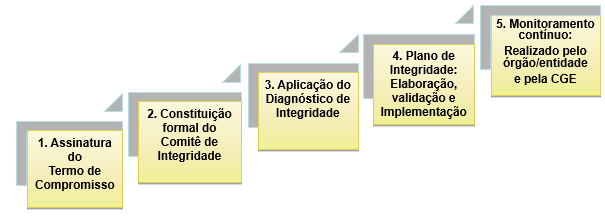 Implementação com o suporte de ferramenta informatizada
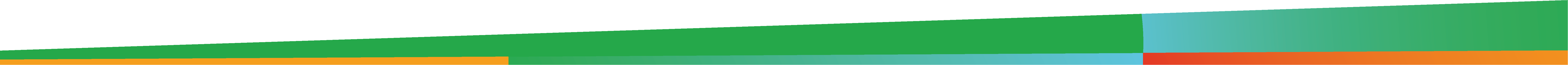 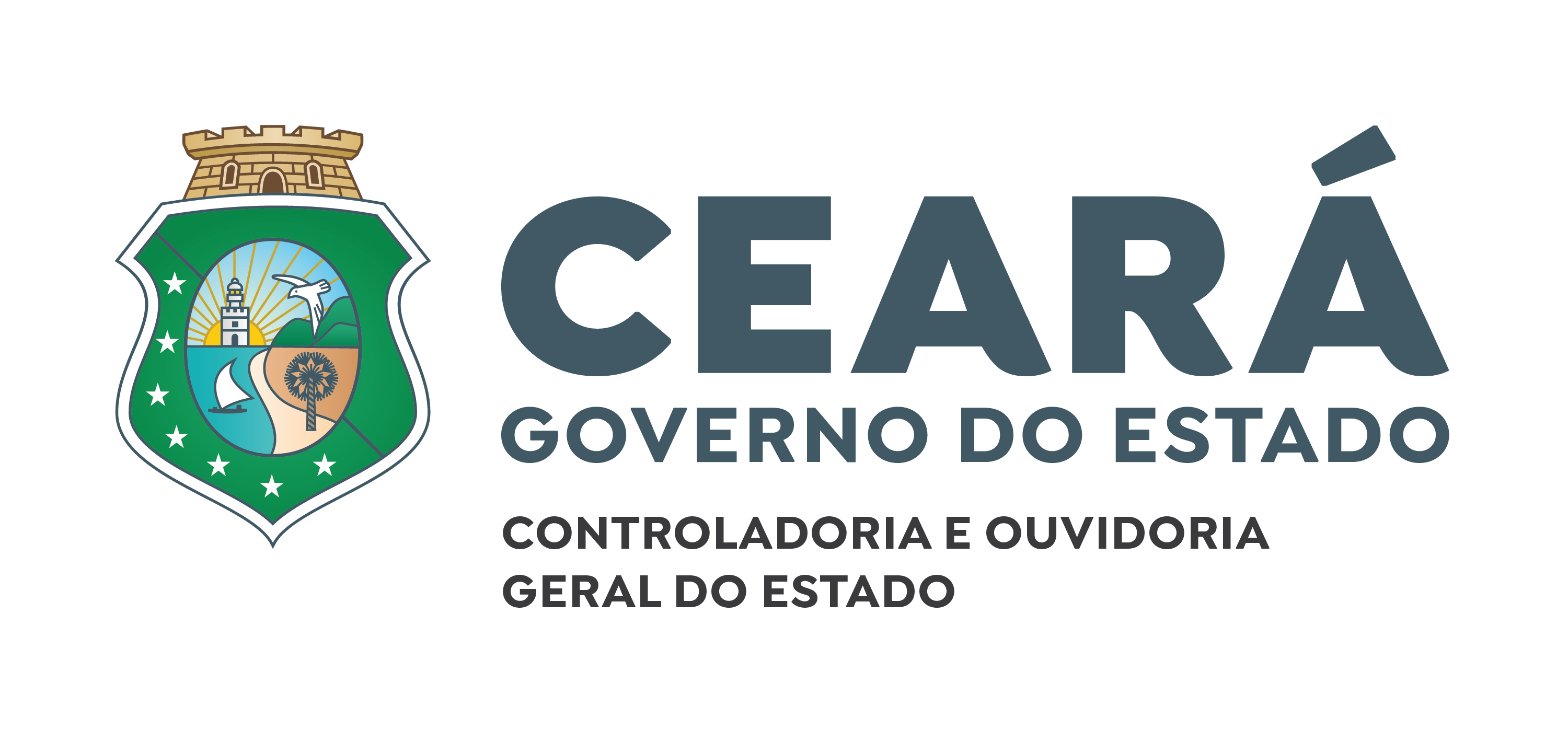 TERMO DE COMPROMISSO
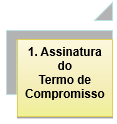 Formalização de compromisso, pelo Gestor do órgão ou entidade, com a implantação do Programa de Integridade
Visa garantir as condições para implementação do Programa de Integridade no órgão/entidade
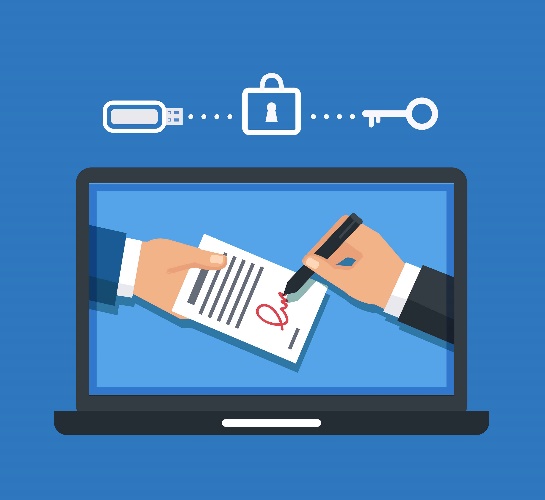 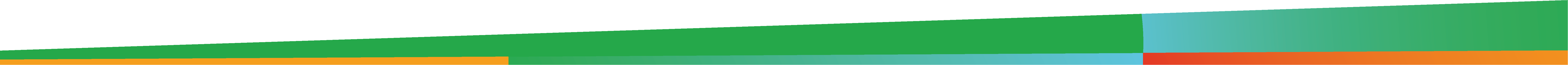 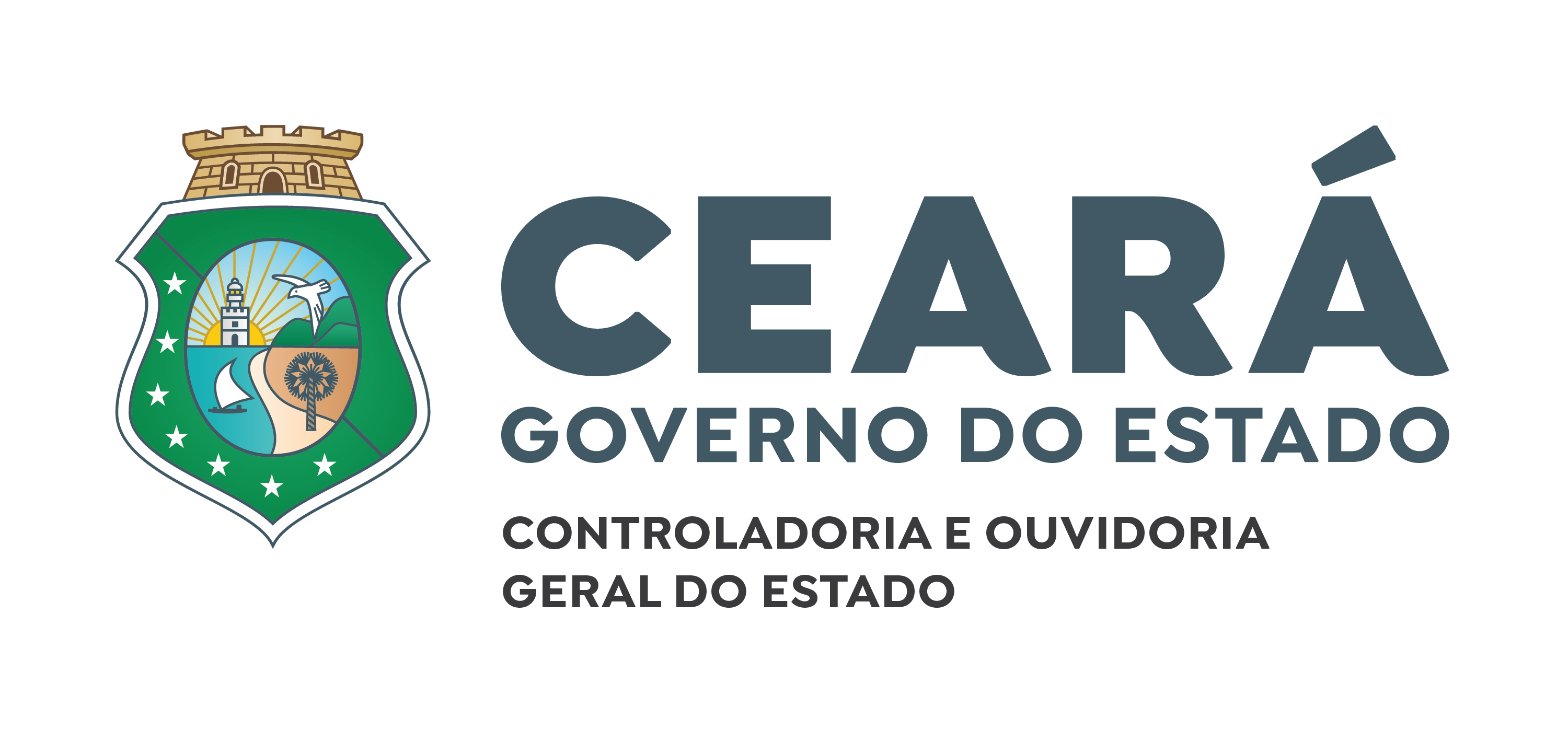 COMITÊ DE INTEGRIDADE
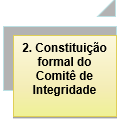 Composição mínima (representantes):

Gerência superior
Planejamento e desenvolvimento institucional 
Jurídica
Administrativa financeira
Comunicação
Tecnologia da informação
Comissão de Ética
Assessoria de Controle Interno e Ouvidoria
 ou equivalente


Presidido pelo representante da Gerência Superior ou seu substituto legal;
Contará com um secretário executivo para fornecer apoio técnico e material;
Deve ser constituído em até 20 dias do Termo de Compromisso, por portaria publicada no DOE.
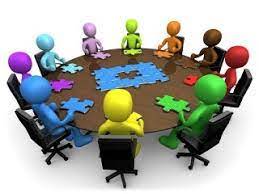 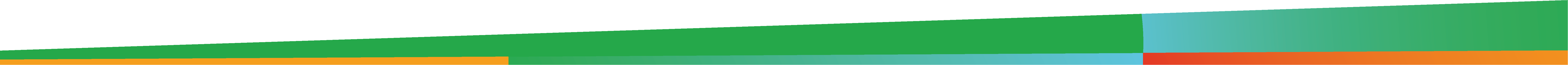 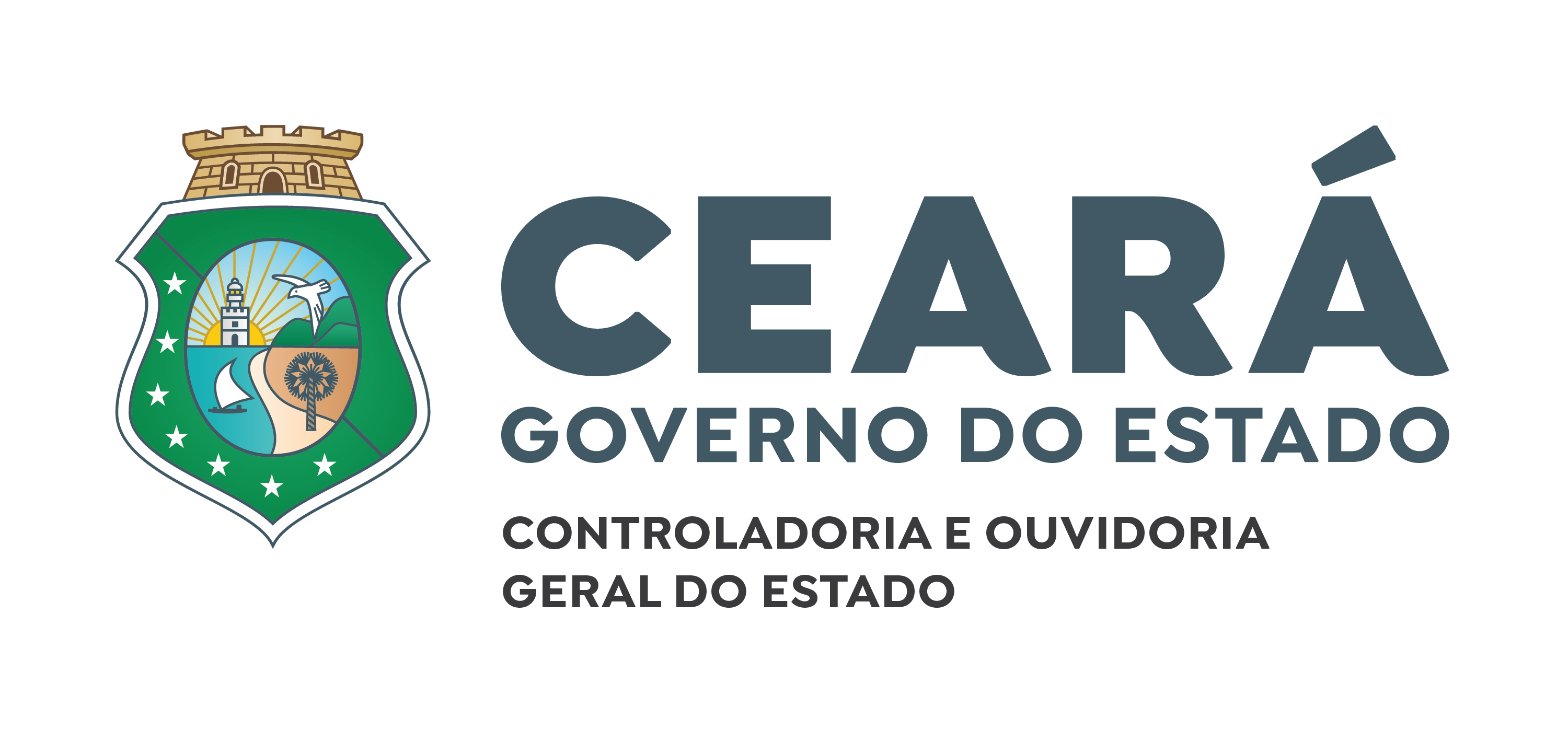 COMITÊ DE INTEGRIDADE
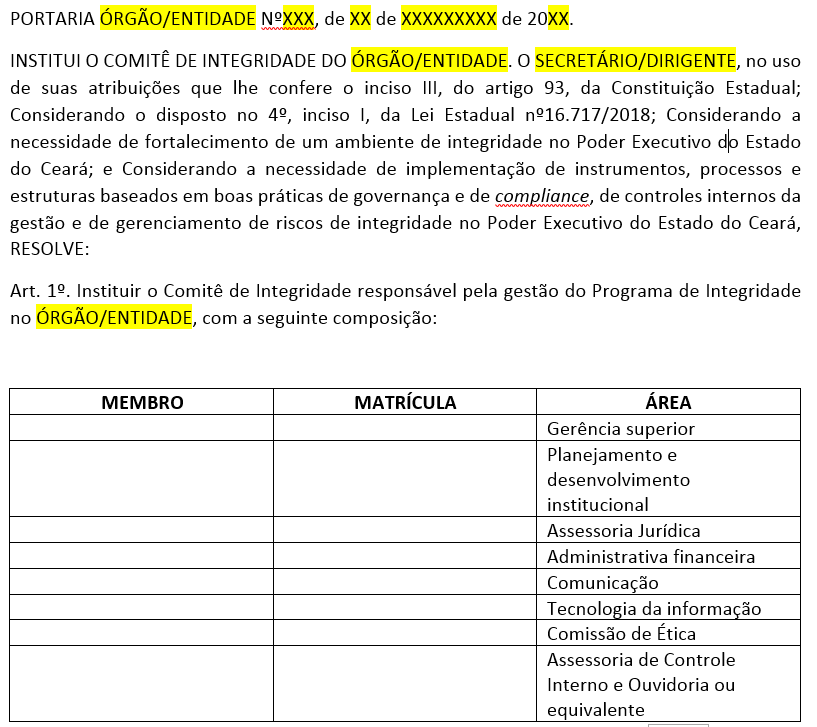 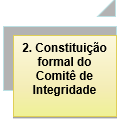 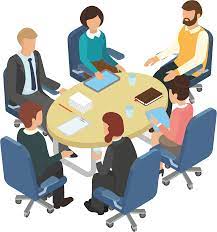 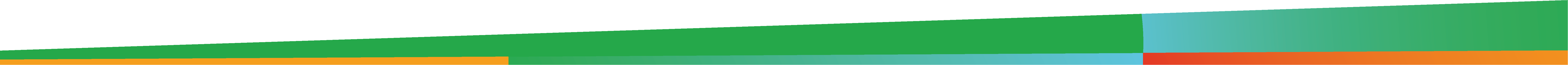 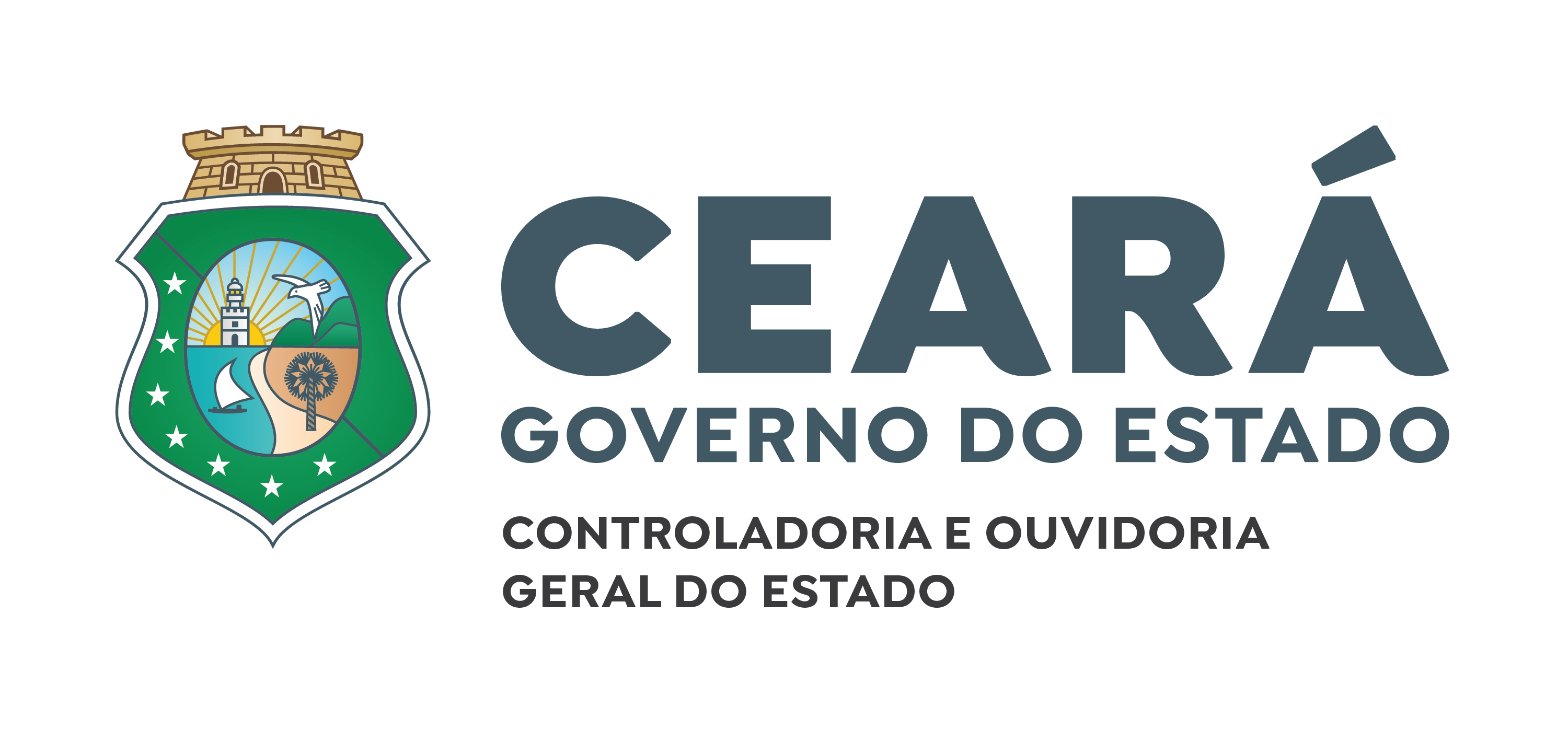 PORTARIA DO 
COMITÊ DE INTEGRIDADE
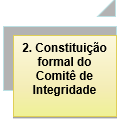 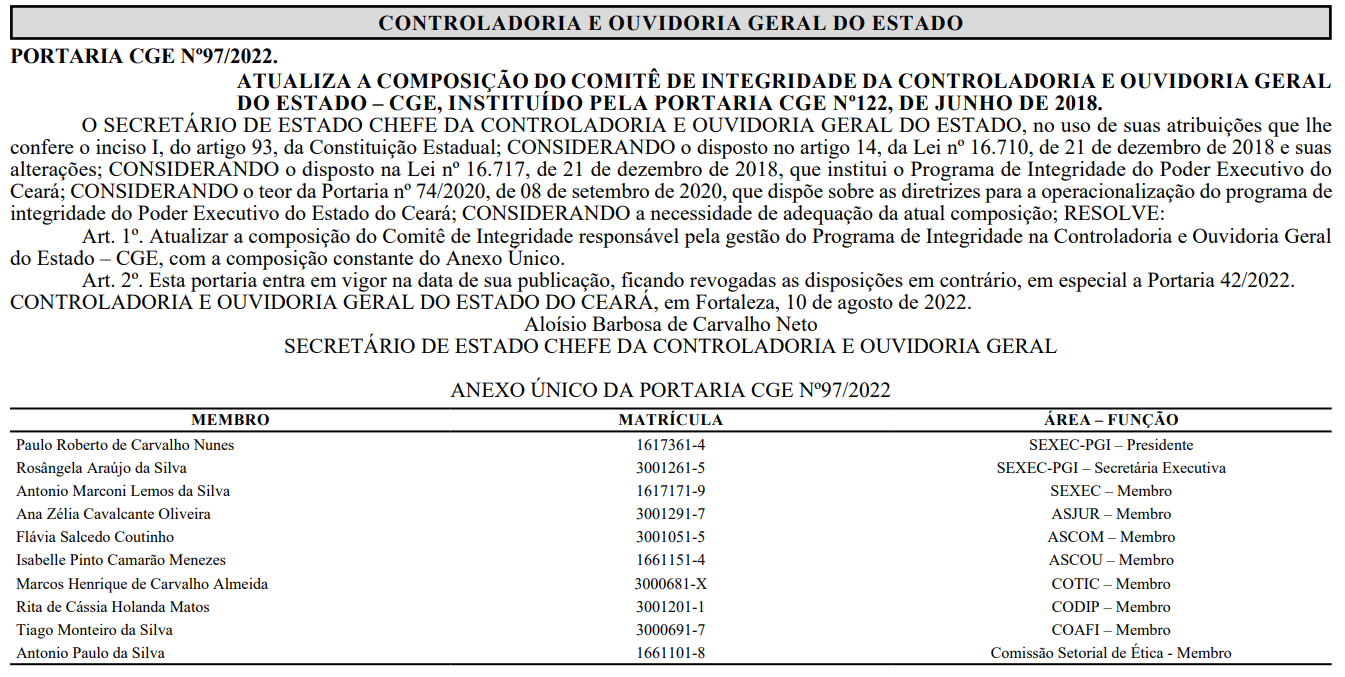 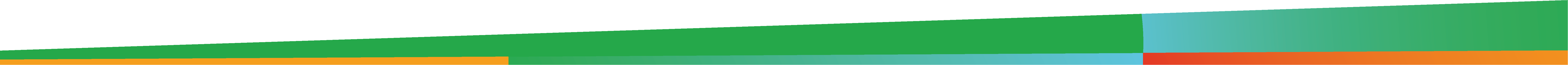 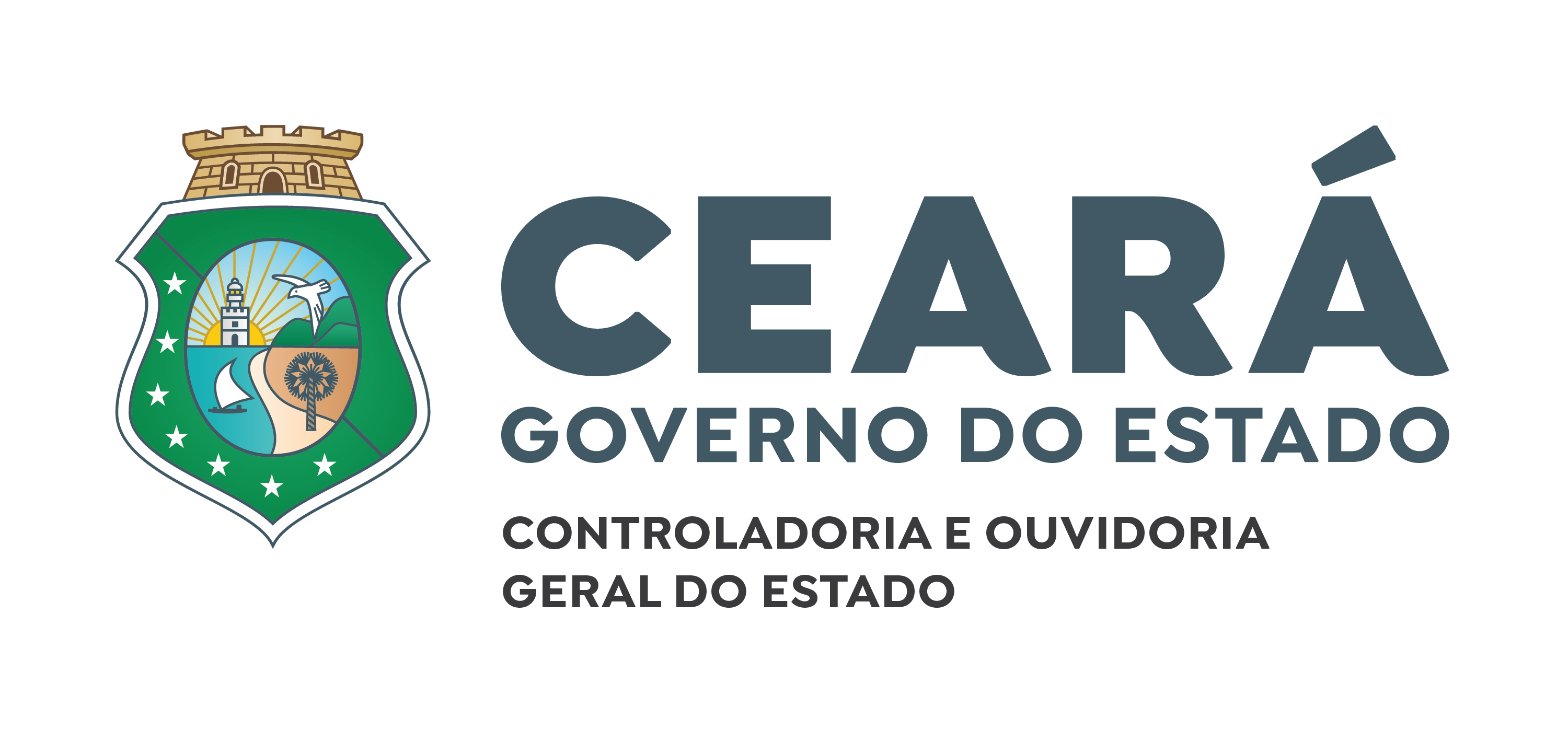 DIAGNÓSTICO DE INTEGRIDADE
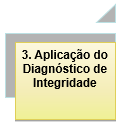 Componentes avaliados

Gestão Estratégica
Mapeamento e Padronização de Processos 
Gestão de Riscos
Monitoramento das Atividades e dos Resultados
Gestão de Recursos Humanos
Gestão Patrimonial
Gestão de Tecnologia da Informação
Controle Interno e Ouvidoria
Transparência Pública e Comunicação
Aplicação do Código de Ética e Conduta da Administração Pública Estadual
Ações Anticorrupção, de Prevenção e de Combate a fraudes e Responsabilização Administrativa.
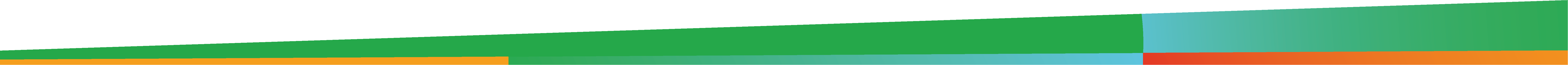 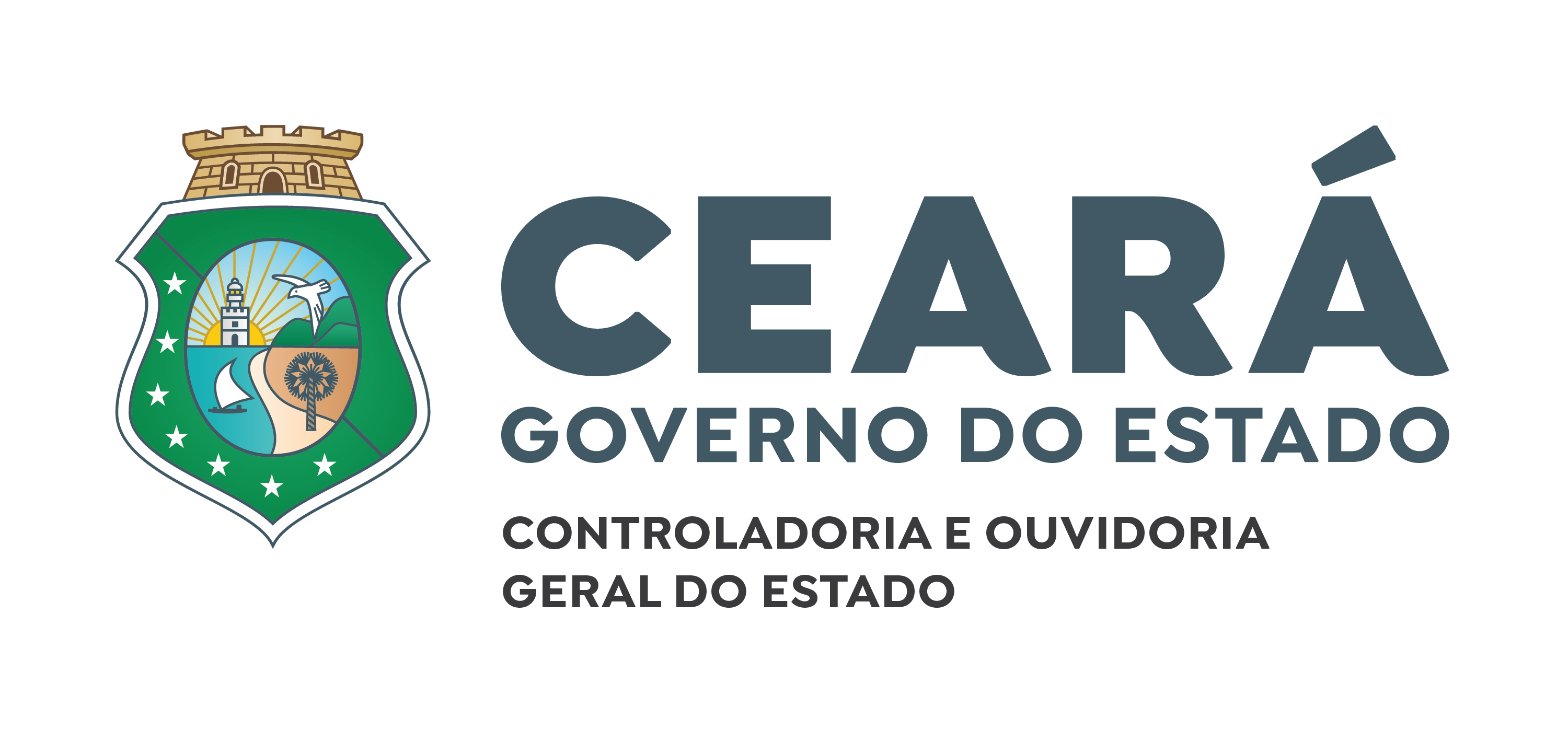 DIAGNÓSTICO DE INTEGRIDADE
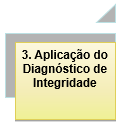 Diagnóstico de Integridade – Assertivas
 
 54 Assertivas
 Contemplando as 24 Assertivas do Formulário de Autoavaliação de Controle Interno do TCE/CE

Exemplo de Assertiva – Gestão de riscos/segregação de funções:
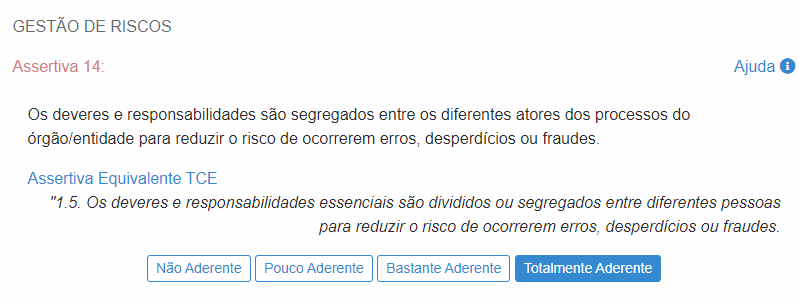 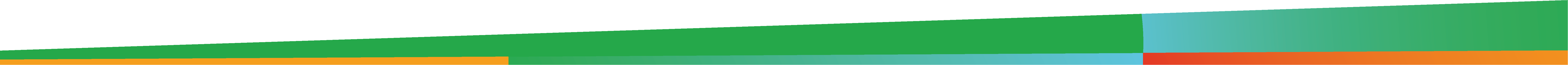 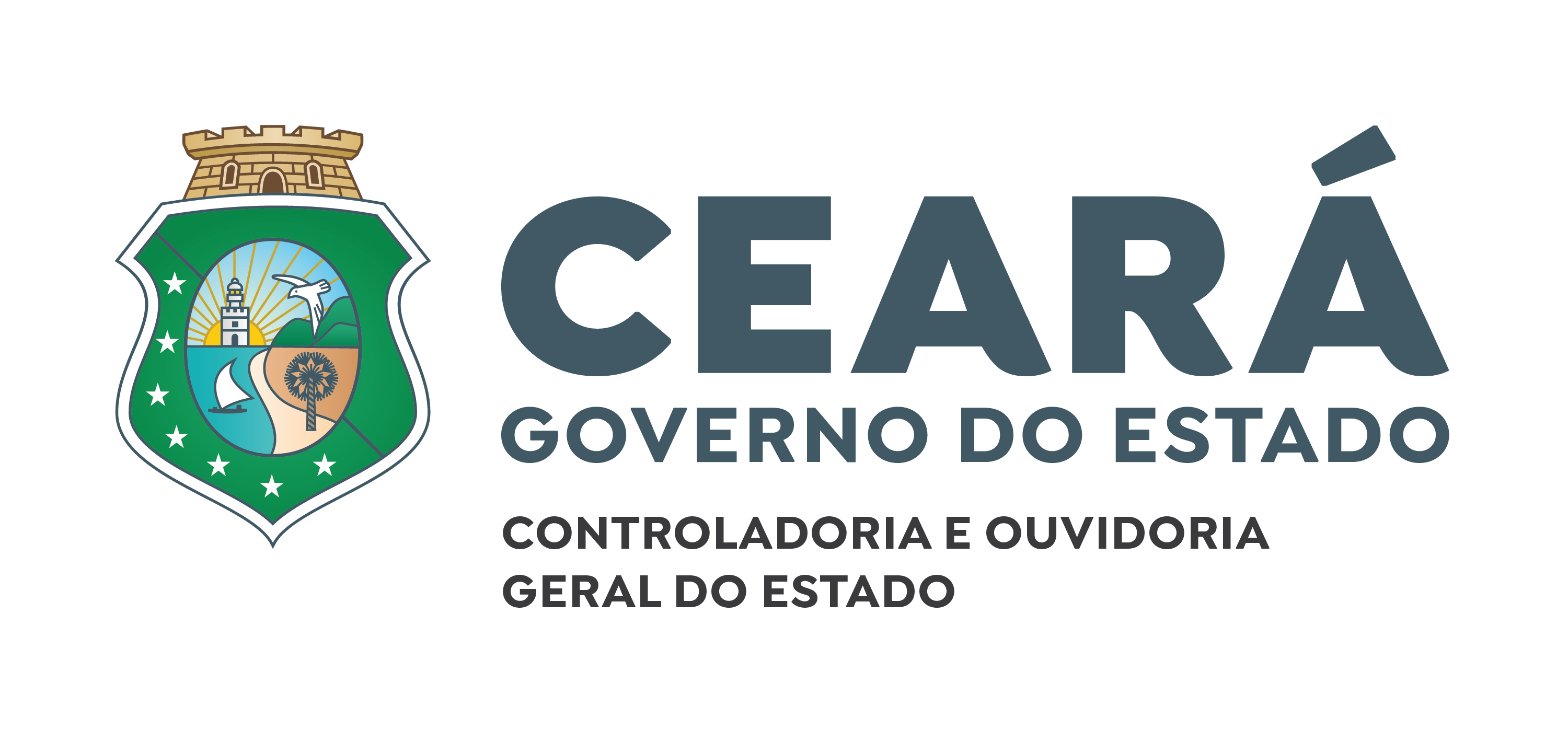 RESULTADO DO 
DIAGNÓSTICO DE INTEGRIDADE
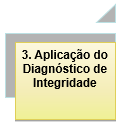 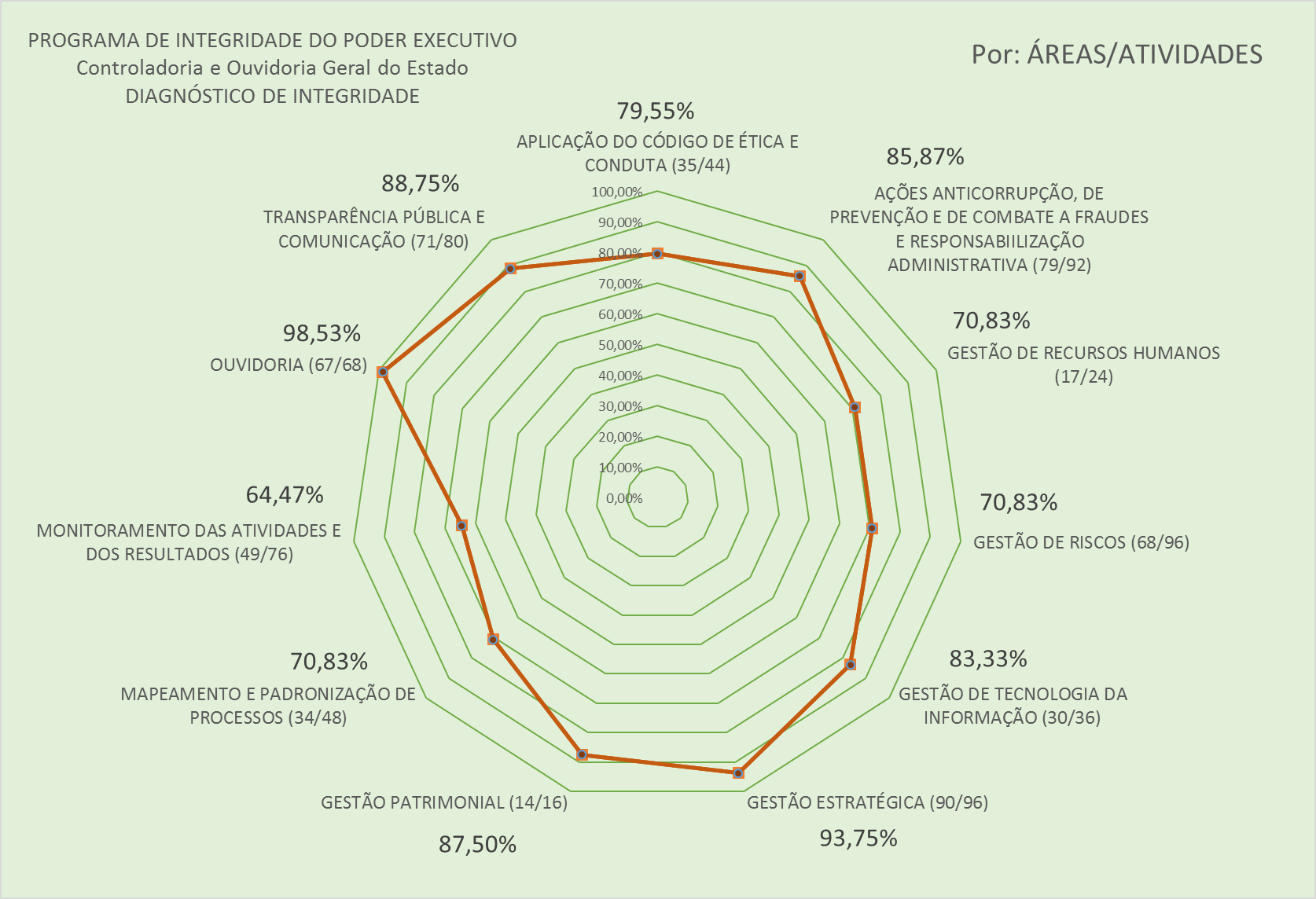 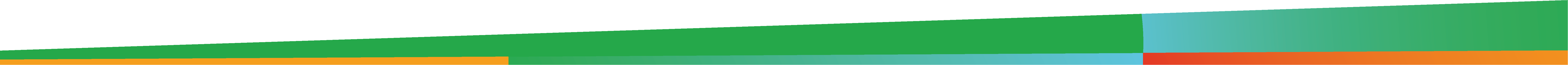 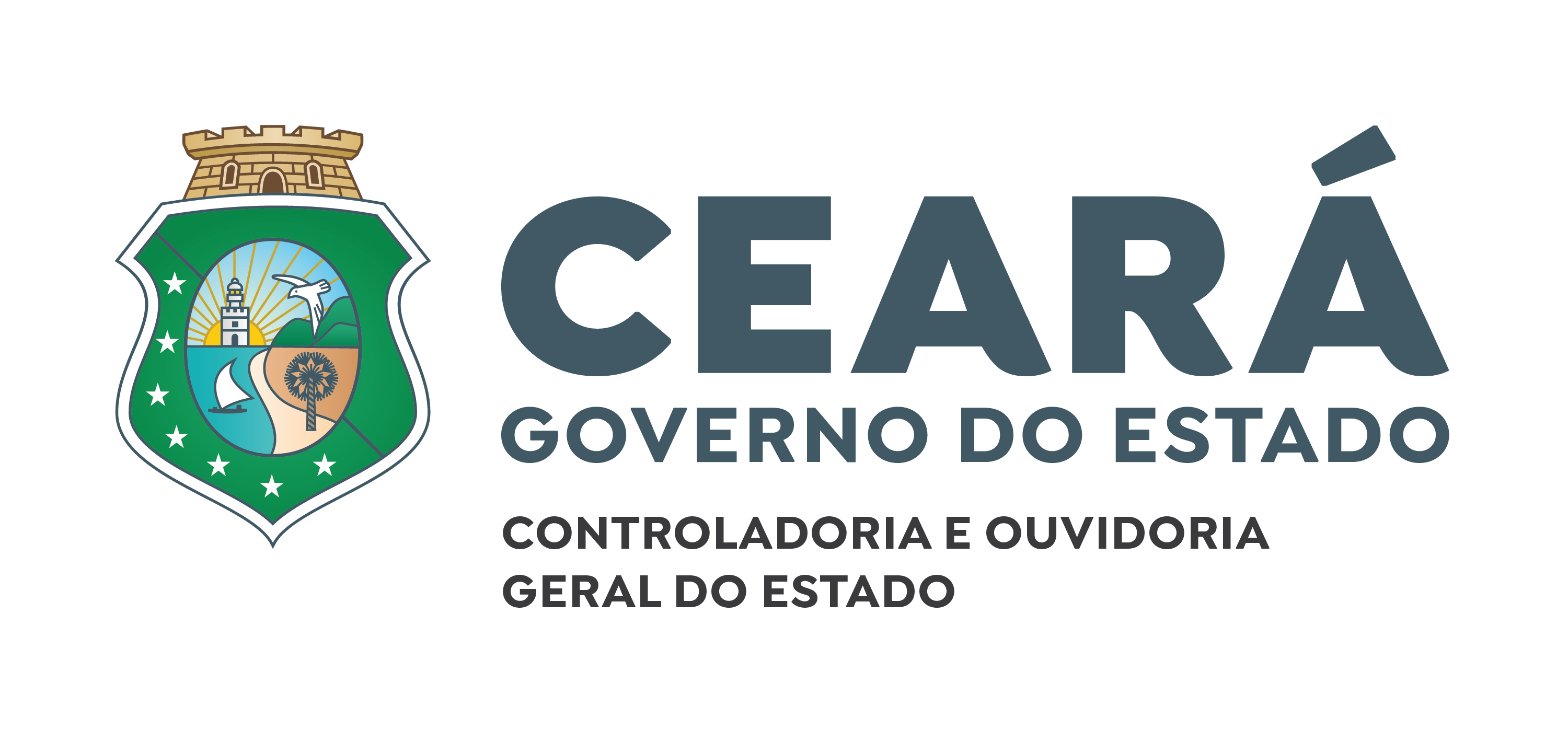 ELABORAÇÃO DO
PLANO DE INTEGRIDADE
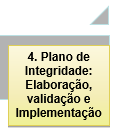 Construído pelo órgão/entidade a partir das fragilidades e oportunidades de melhoria detectadas no Diagnóstico de Integridade
 Definição de medidas saneadoras ou de mitigação das fragilidades detectadas (Prazo: até 30 dias)
 Cronograma de execução
 Responsáveis pela execução das ações preventivas e corretivas
 Período de monitoramento
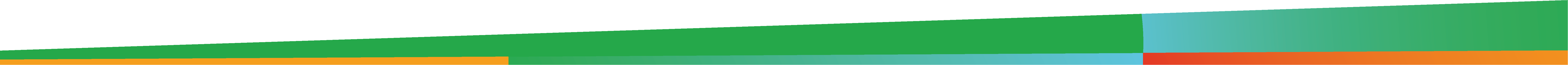 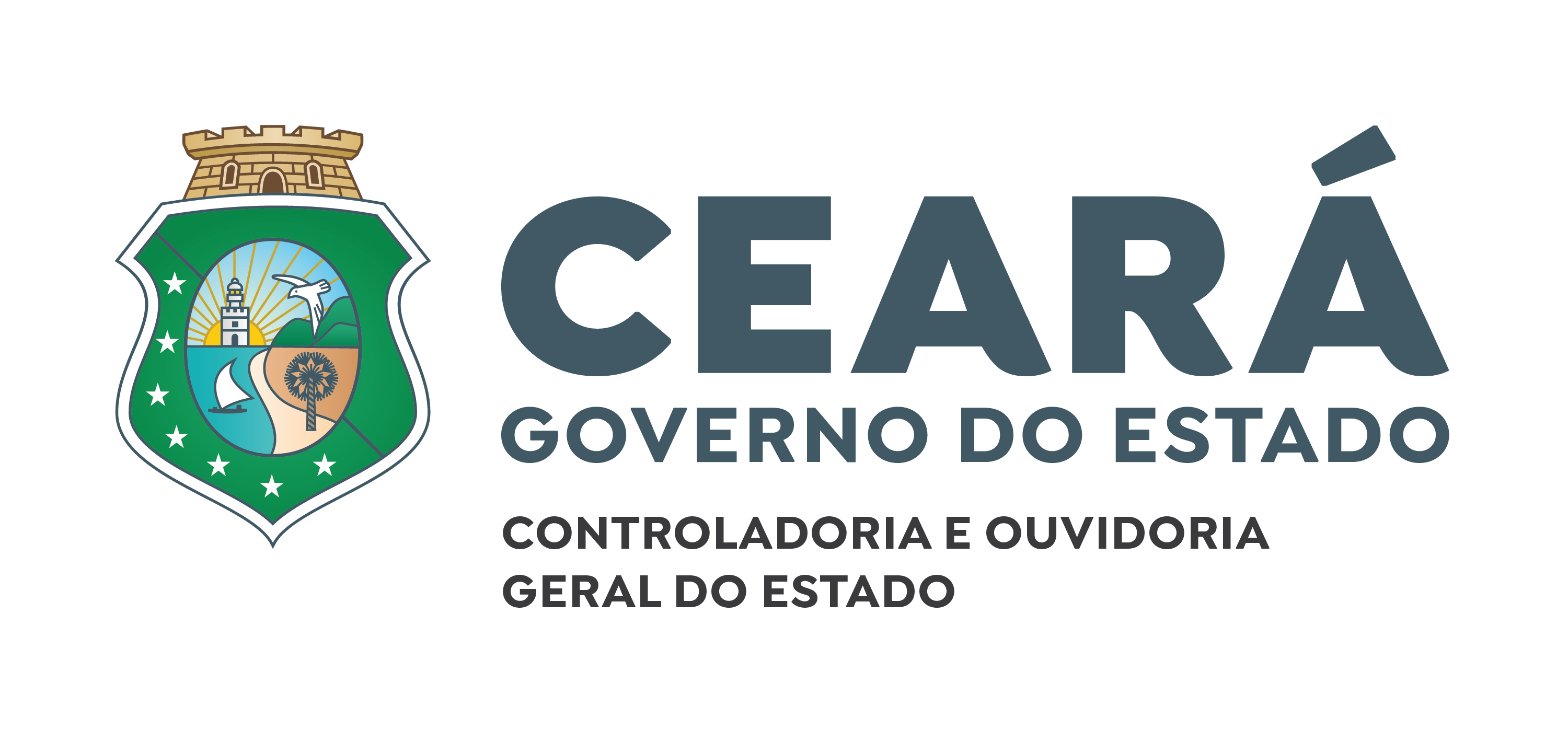 MONITORAMENTO
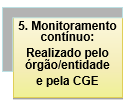 Avaliação permanente das ações e medidas propostas no Plano de Integridade – Comitê de integridade do órgão/entidade e CGE
Avalia:
medidas de tratamento de riscos;
iniciativas de capacitação de gestores e colaboradores;
medidas de fortalecimento das instâncias de ética e integridade;
gestão de riscos (mapeamento, padronização e contínua melhoria dos processos);
meios de comunicação e reporte.
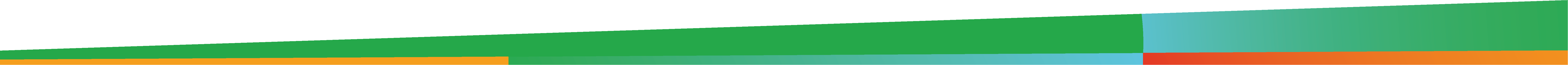 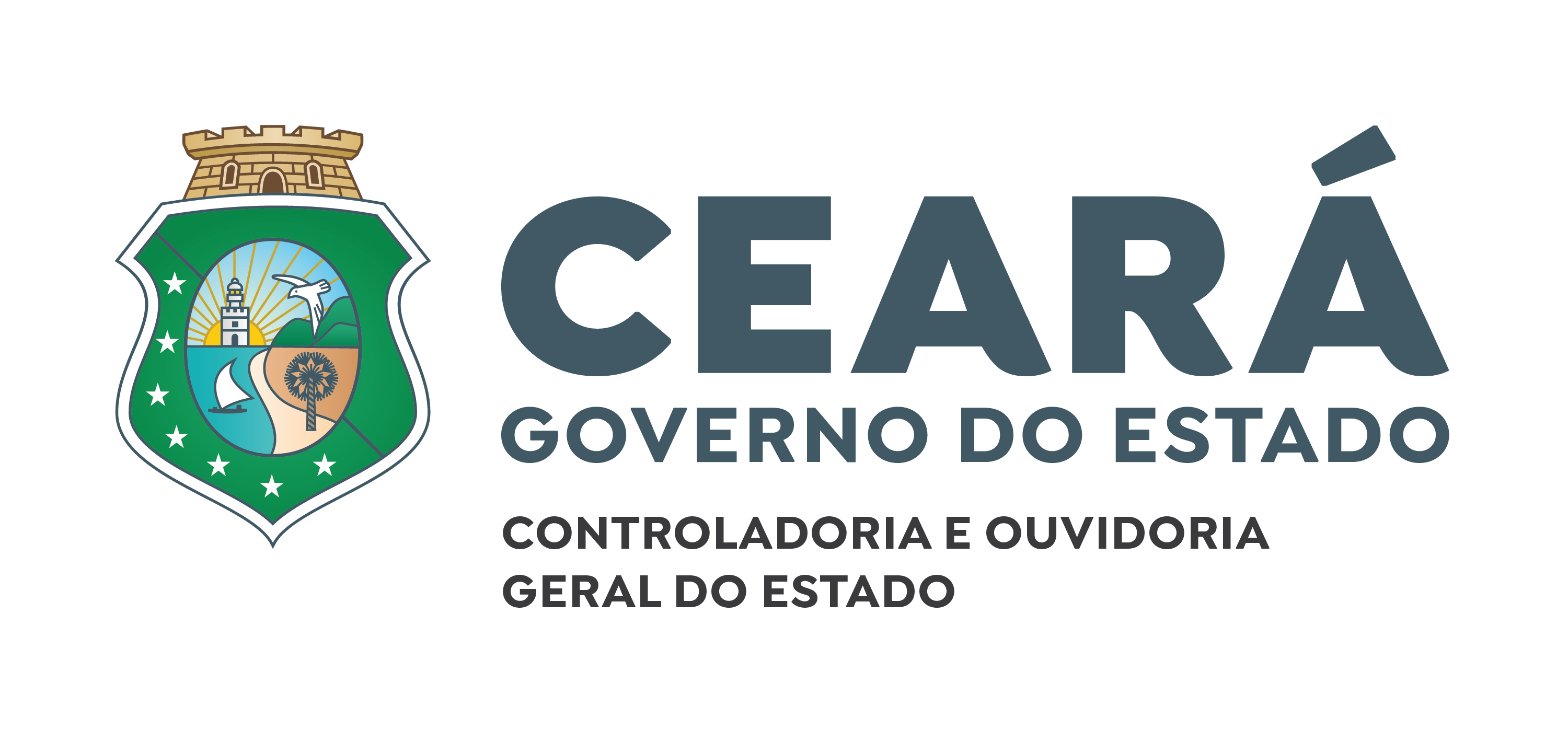 FLUXO DE IMPLEMENTAÇÃO
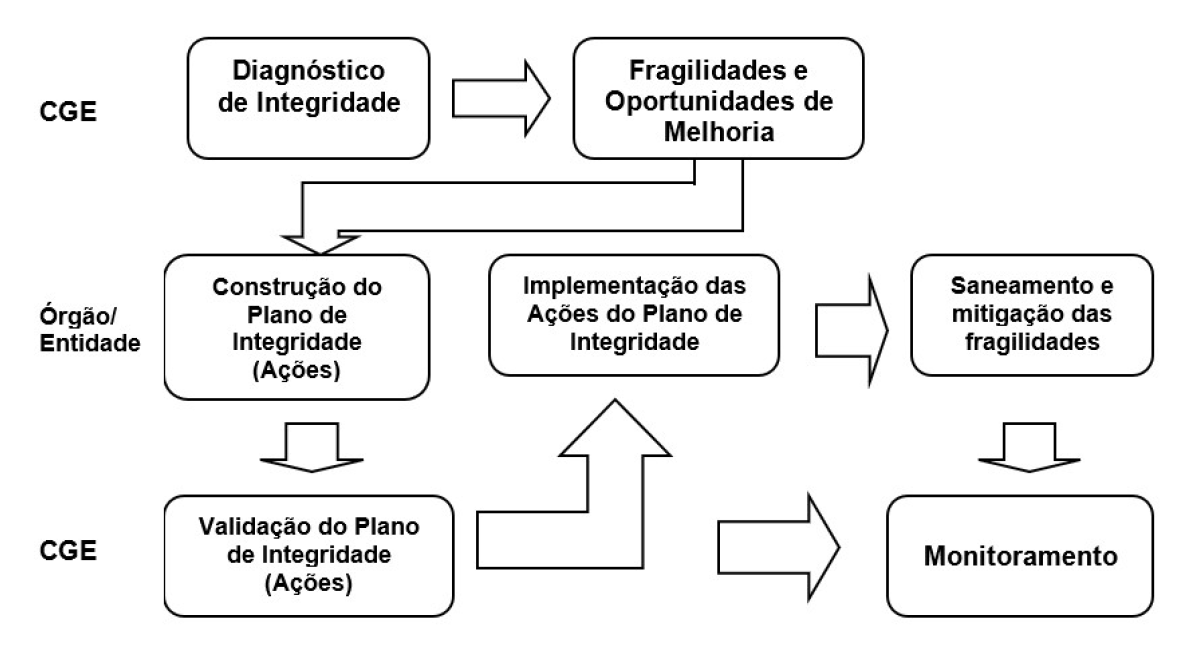 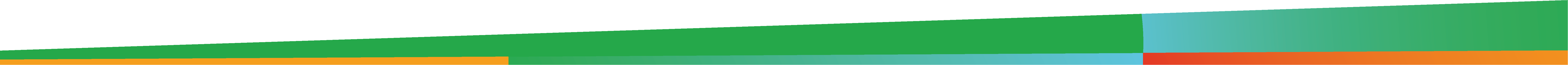 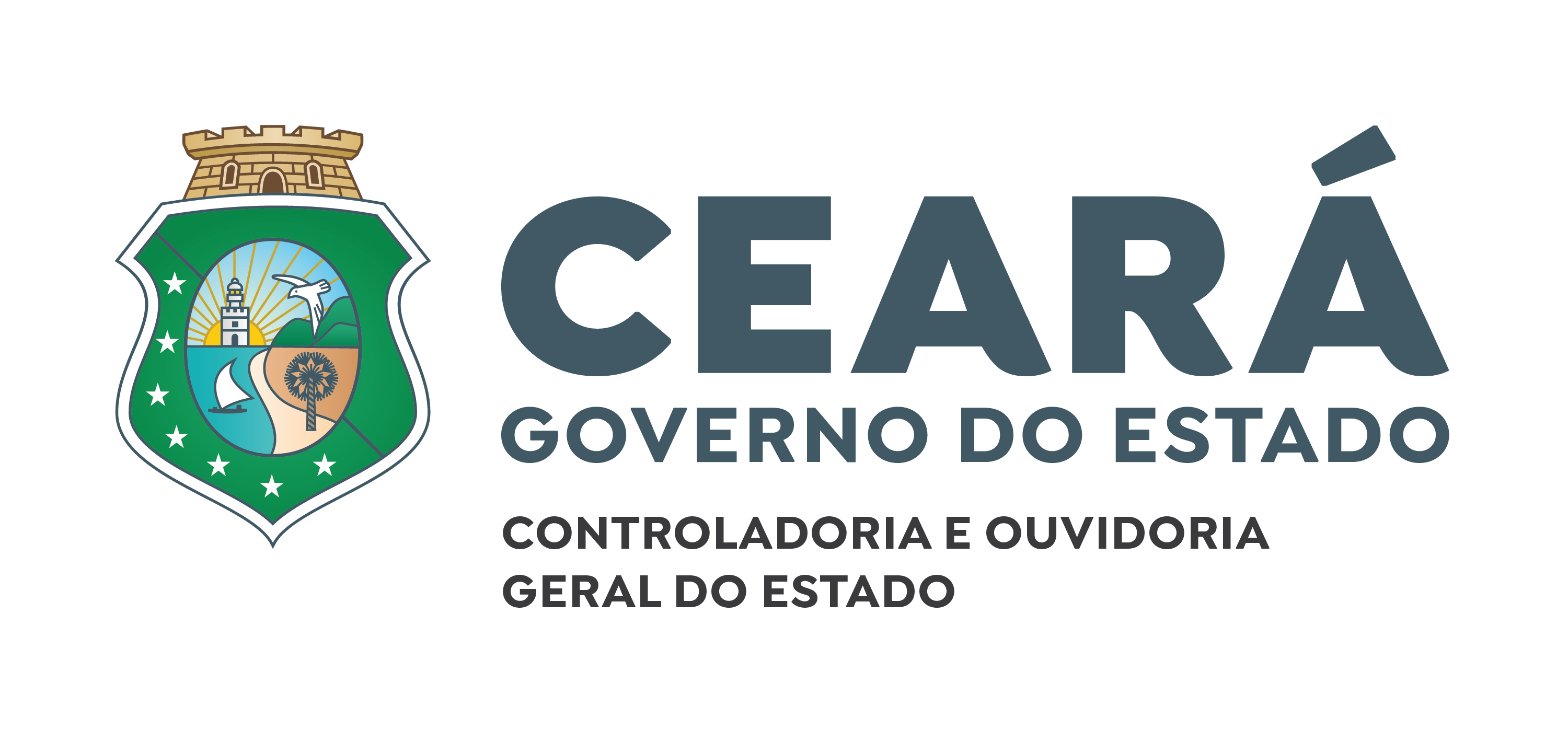 SELO DE INTEGRIDADE
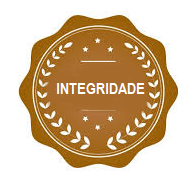 DECRETO Nº34.814, de 22 de junho de 2022.
DISPÕE SOBRE O PROGRAMA DE INTEGRIDADE, INSTITUI O SELO DE INTEGRIDADE, INSTITUI A REDE DO SISTEMA DE CONTROLE INTERNO DO PODER EXECUTIVO DO ESTADO DO CEARÁ E DÁ OUTRAS PROVIDÊNCIAS. (D.O.E. 24/06/2022, p.7)
concedido e avaliado conforme critérios estabelecidos em Portaria da CGE;
objetiva reconhecer o esforço dos órgãos e entidades na implementação do Programa de Integridade;
análise do período de janeiro a dezembro do exercício anterior ao da concessão do Selo de Integridade.
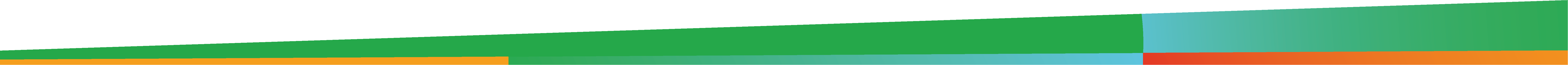 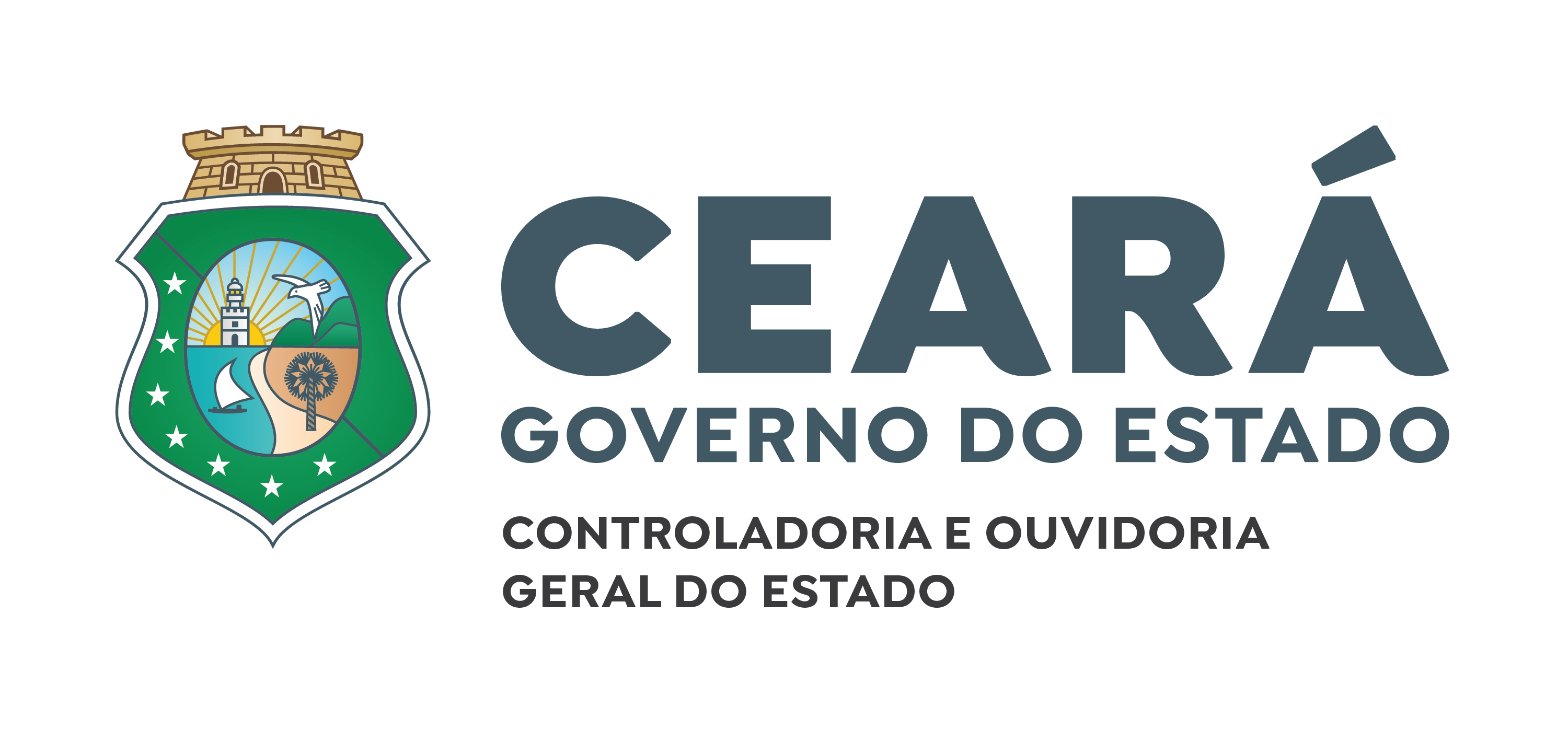 EQUIPE RESPONSÁVEL PELA 
IMPLEMENTAÇÃO DO 
PROGRAMA DE INTEGRIDADE
Coordenadoria de Controladoria
Célula de Harmonização e Orientação
Ítalo Brígido – Coordenador
Elayne Cavalcante – Articuladora
Michelle Borges – Orientadora de Célula
Emerson Carvalho – Auditor de Controle Interno
Valéria Leitão – Auditora de Controle Interno
Wladis Pinheiro – Auditora de Controle Interno
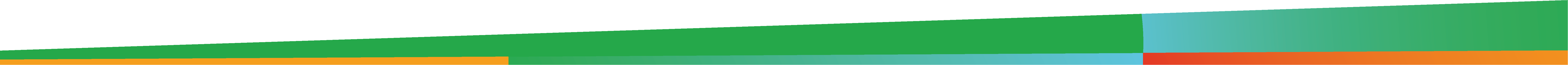 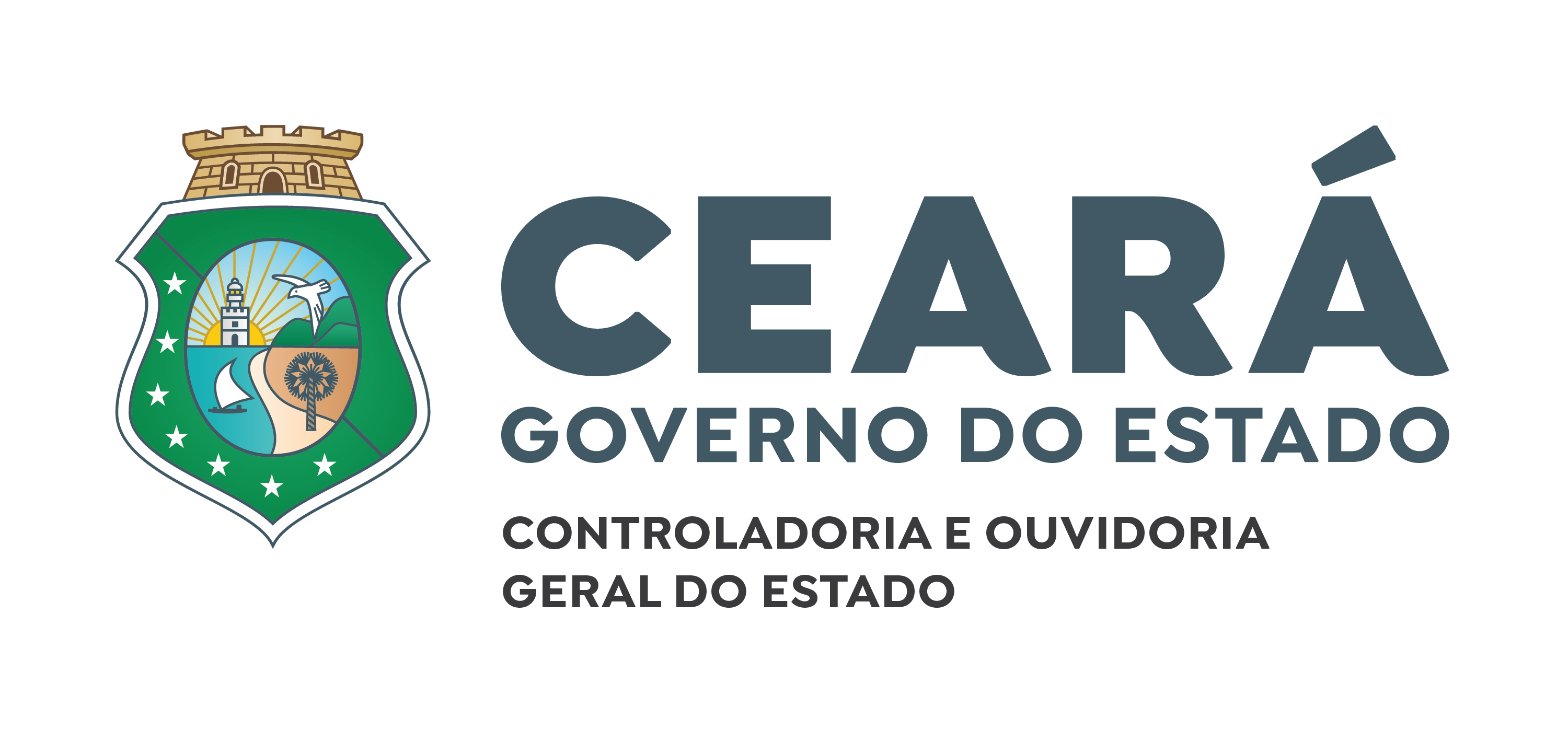 integridade@cge.ce.gov.br
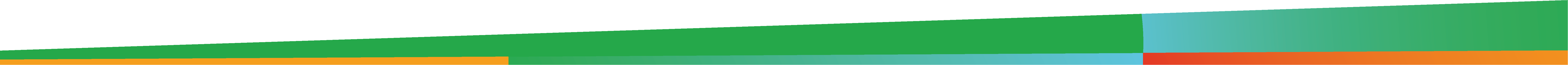 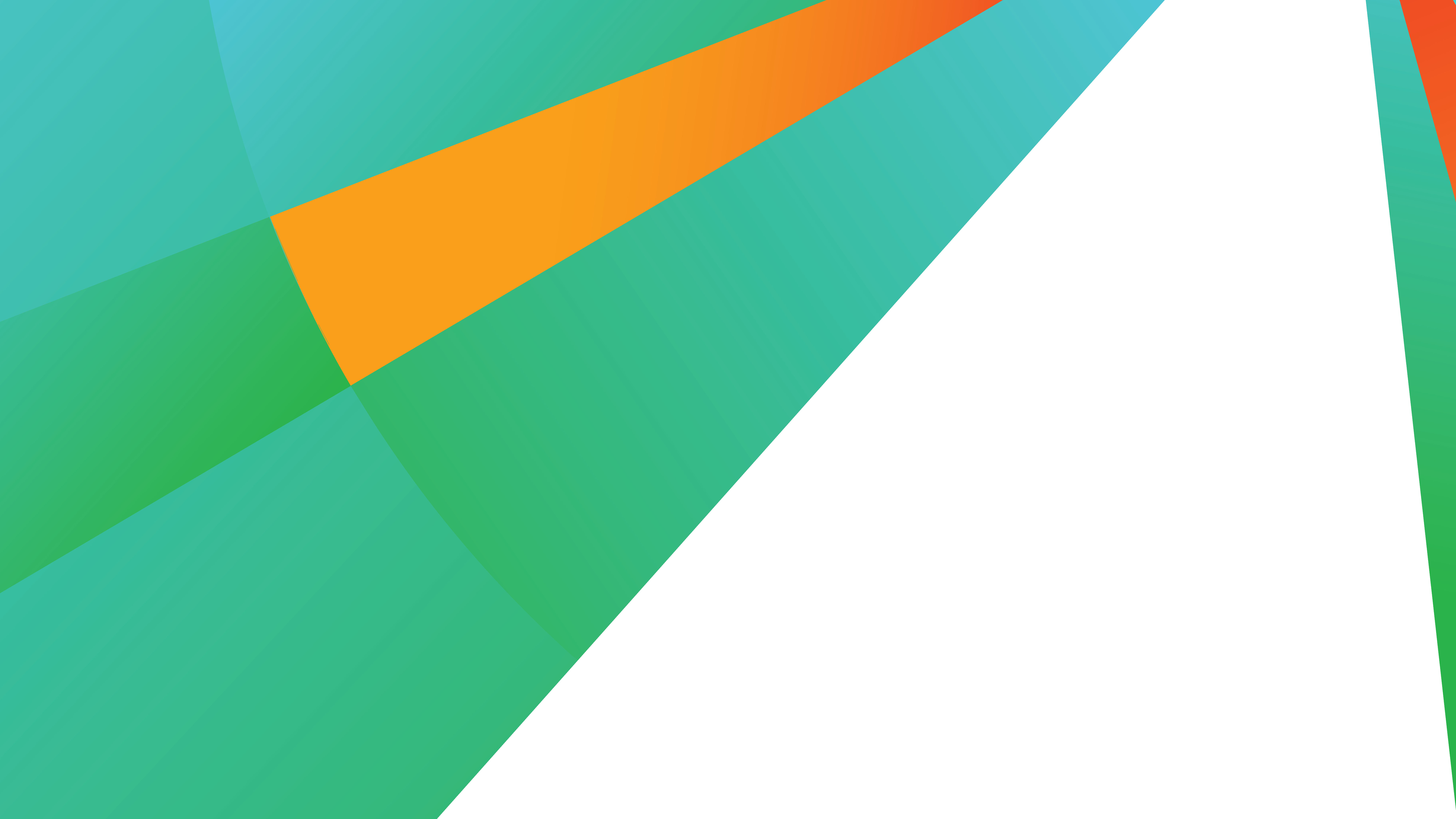 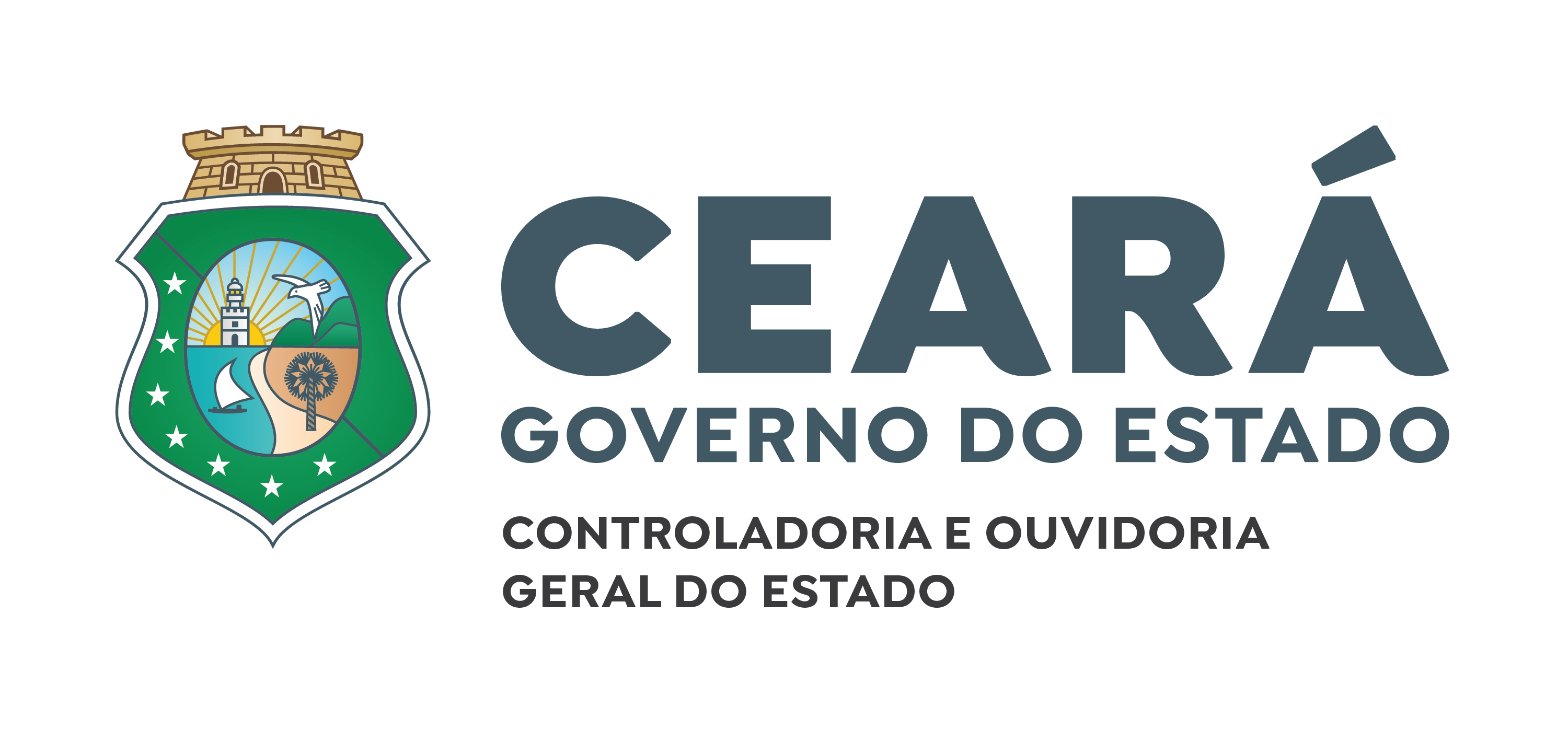